ΠΤΥΧΙΑΚΗ ΕΡΓΑΣΙΑ
ΘΕμα:  H ΠΟΛΙΤΙΚΗ-ηλεκτρονικη ΔΙΑΦΗΜΙΣΗ στο διαδυκτιο









ΣΠΟΥΔΑΣΤΕΣ
ΑΘΗΝΑΚΗΣ ΑΘΑΝΑΣΙΟΣ
ΠΑΠΑΠΑΝΑΓΙΩΤΟΥ ΘΕΟΦΑΝΗΣ
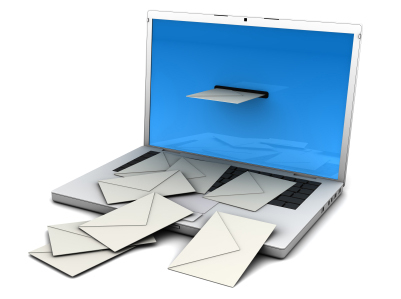 Συνοπτική επισκόπηση
2
3
1
Εξετάσαμε και αναλύσαμε διεξοδικά τις προεκλογικές καμπάνιες των κομμάτων στο διαδίκτυο
Θεωρητική προσέγγιση μάρκετινγκ, διαφήμισης, πολιτικού μάρκετινγκ, πολιτικής διαφήμισης
Διατυπώθηκαν τα συμπεράσματα που προέκυψαν από την ανάλυση των δεδομένων
Σκοπός
Ο σκοπός της παρούσας πτυχιακή είναι να αναδείξει-διερευνήσει τις μορφές διαδικτυακής διαφήμισης που συναντώνται στο χώρο της πολιτικής, από τους πολιτικούς φορείς.
Η αναζήτηση και η καταγραφή πληροφοριών που αφορούν την πολιτική διαδικτυακή διαφήμιση στην Ελλάδα όπως και η ιστορική εξέλιξη της διαδικτυακής πολιτικής διαφήμισης και η επίδραση της στους πολίτες.
Γενικοί στόχοι
Ειδικοί στόχοι
2
4
1
3
Να καθοριστεί πότε πρωτοεμφανίστηκε η πολιτική διαδικτυακή διαφήμιση στην Ελλάδα αλλά και ποια ήταν τα πρώτα δειλά βήματα της, και πότε χρησιμοποιήθηκε μαζικά από όλα τα κόμματα
Τη συντέλεσε στην ανάπτυξη της διαδικτυακής πολιτικής διαφήμισης
Ποια διαφημιστικά μέσα χρησιμοποίησαν τα πολιτικά κόμματα και τι θελαν να περάσουν μέσα από αυτά
Να δοθεί με ευκρίνεια ο ορισμός, το περιεχόμενο και η ιστορική αναδρομή της πολιτικής διαφήμισης καθώς και τις ηλεκτρονικής διαδικτυακής
Ειδικοί στόχοι
6
8
5
7
Nα αναλυθεί πως επιδράει η Πόπ κουλτούρα στην πολιτική διαφήμιση μέσω του διαδικτύου
Nα δοθεί ο ορισμός της αρνητικής πολιτικής διαφήμισης και με ποιον τρόπο χρησιμοποιείται από τους διαφημιστές, καθώς και τα πλεονεκτήματα-μειονεκτήματα της
Πως ορίζεται η συγκριτική πολιτική διαφήμιση και πως χρησιμοποιείτε από τους διαφημιστές και ποια τα πλεονεκτήματα-μειονεκτήματα της μέσω τις διαδικτυακής.
Nα αναλυθεί πως μπορεί μια διαφήμιση να παραπλανήσει το εκλογικό σώμα παρασύροντας το σε λάθος επιλογές σε σχέση πάντα με το διαδίκτυο
Ανασκόπηση βιβλιογραφίας
Πολιτική διαφήμιση είναι η διαδικασία με την οποία μια πηγή αγοράζει την ευκαιρία να εκθέσει στους δέκτες , μέσων μαζικών διαύλων , πολιτικά μηνύματα με σκοπό να επηρεάσει τις πολιτικές στάσεις τους , τα πιστεύω και τη συμπεριφορά τους.
Διαδικτυακή  πολιτική διαφήμιση είναι η διαδικασία με την οποία μια πηγή εκθέτει στο διαδίκτυο , πολιτικά μηνύματα με σκοπό να επηρεάσει τις πολιτικές στάσεις τους, τα πιστεύω και τη συμπεριφορά τους.
Με τον όρο ποπ κουλτούρα εννοούμε την εκφρασμένη ευχαρίστηση που παράγεται και αφομοιώνεται. Είναι ελαφράς μορφής ψυχαγωγία που δημιουργείται αυτό που οι Μαρξιστικοί κριτικοί καλούν «Βιομηχανία Κουλτούρας».
Σχεδιασμός και μεθοδολογία έρευνας
Δεν υπάρχουν δημοσιευμένες πληροφορίες για τα διαφημιστικά κονδύλια που δαπανούν τα πολιτικά κόμματα.
Οργανώσαμε την έρευνά μας αναλύοντας τις προεκλογικές καμπάνιες των κομμάτων που εκλέχτηκαν. Από τις βουλευτικές εκλογές της 9 Απριλίου του 2000 μέχρι της εκλογές της 17 Ιουνίου 2012. Αυτό επιλέχτηκε  διότι  οι βουλευτικές εκλογές της 9 Απριλίου 2000 ήταν η πρώτη φορά που χρησιμοποιήθηκε το διαδίκτυο ως μέσο προβολής των κομμάτων.
Δεν υπάρχει αρχείο των banners που χρησιμοποίησαν τα κόμματα κατά τις προεκλογικές εκστρατείες. Από τις βουλευτικές εκλογές του Απριλίου 2000 μέχρι της πρόσφατες εκλογές του Ιουνίου 2012 με αποτέλεσμα να μην  είναι δυνατό να τα συμπεριλάβουμε στην έρευνα.
Περιορισμοί της έρευνας
Βουλευτικές εκλογές Απριλίου  2000
Τέσσερα πολιτικά κόμματα

 Παρουσία στο διαδίκτυο με τις επίσημες ιστοσελίδες των κομμάτων
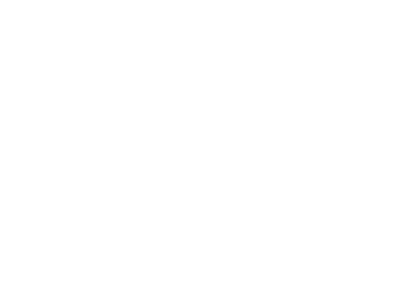 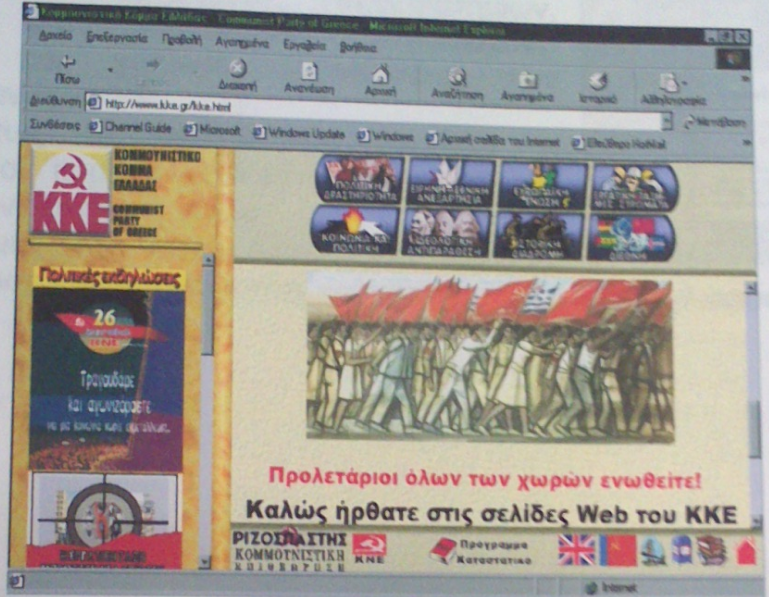 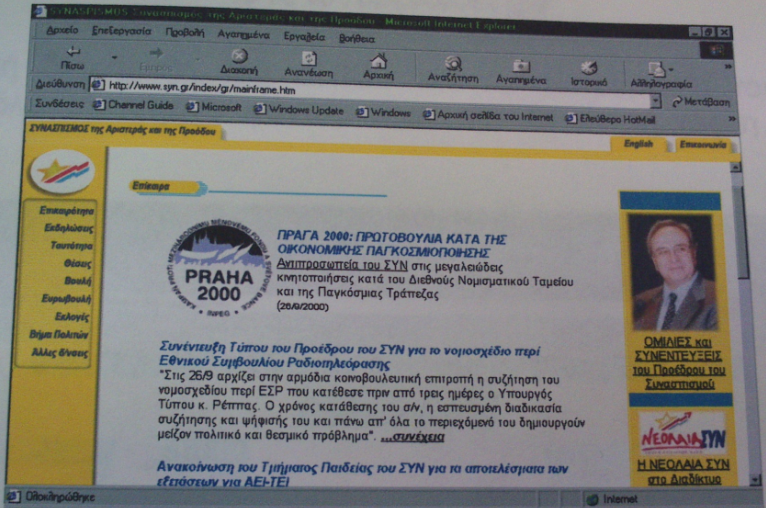 Συνασπισμος
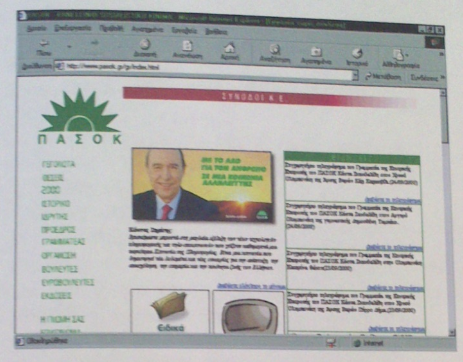 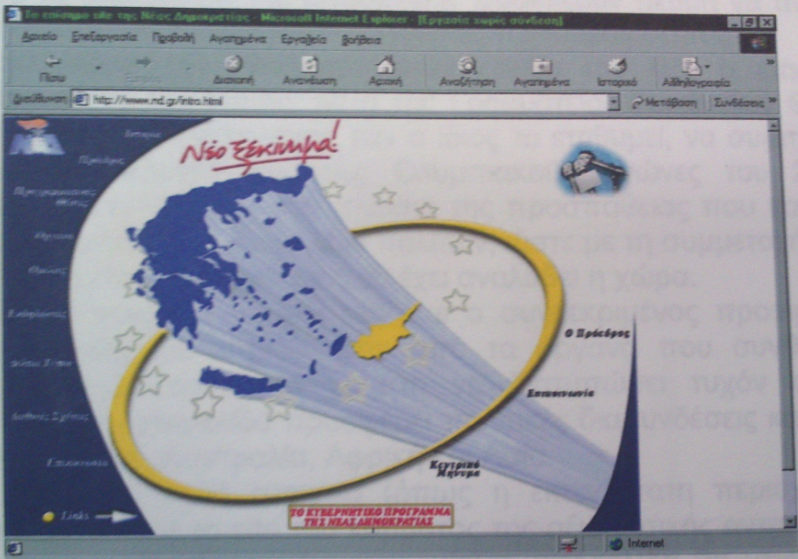 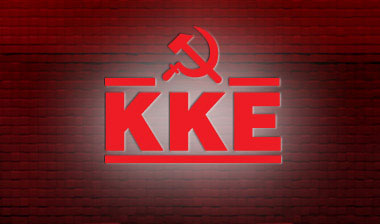 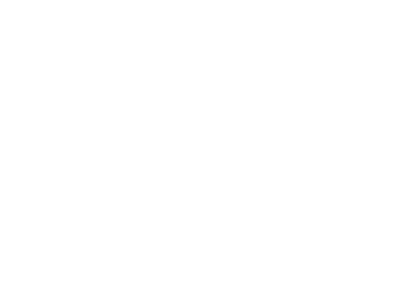 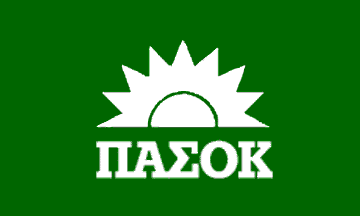 Ιστοσελίδα του κόμματος στο διαδίκτυο.
Ιστοσελίδα του κόμματος στο διαδίκτυο.
Πα.Σο.Κ.
Κ.Κ.Ε.
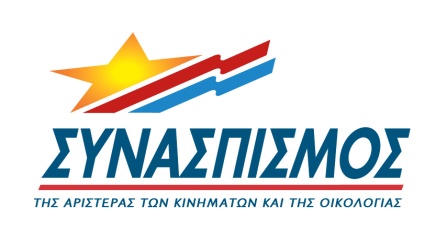 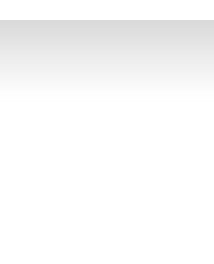 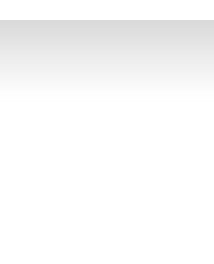 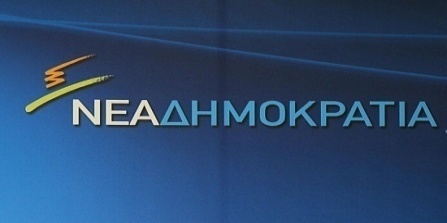 Ιστοσελίδα του κόμματος στο διαδίκτυο.
Ιστοσελίδα του κόμματος στο διαδίκτυο.
Βουλευτικές εκλογές Μαρτίου  2004
Τέσσερα πολιτικά κόμματα

 Παρουσία στο διαδίκτυο με τις επίσημες ιστοσελίδες των κομμάτων

Καμία αλλαγή στις διαδικτυακές καμπάνιες των κομμάτων
Νέα Δημοκρατία
Συνασπισμός
Ιστοσελίδα του κόμματος στο διαδίκτυο.
ΠΑ.ΣΟ.Κ.
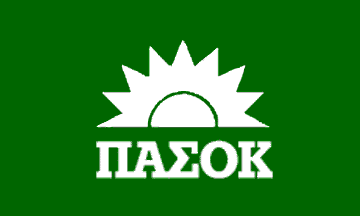 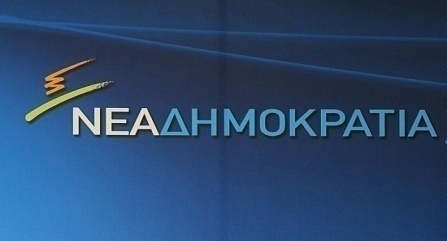 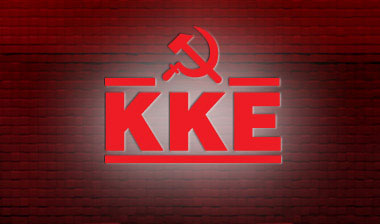 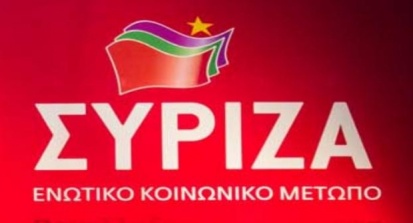 Κ.Κ.Ε.
Ιστοσελίδα του κόμματος στο διαδίκτυο.
Ιστοσελίδα του κόμματος στο διαδίκτυο.
Ιστοσελίδα του κόμματος στο διαδίκτυο.
Βουλευτικές εκλογές Σεπτέμβριου  2007
Πέντε πολιτικά κόμματα

 Παρουσία στο διαδίκτυο με τις επίσημες ιστοσελίδες των κομμάτων

Τα δυο μεγάλα κόμματα χρησιμοποίησαν τις σελίδες  τους στο YouTube
ΣΥ.ΡΙΖ.Α.
Νέα Δημοκρατία
Ιστοσελίδα του κόμματος στο διαδίκτυο.
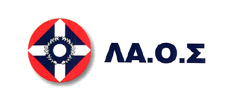 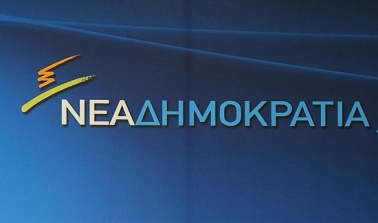 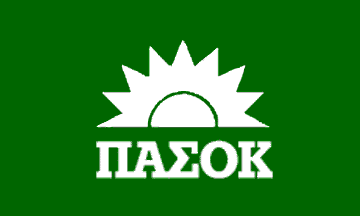 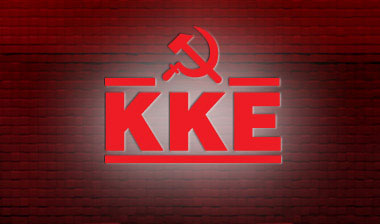 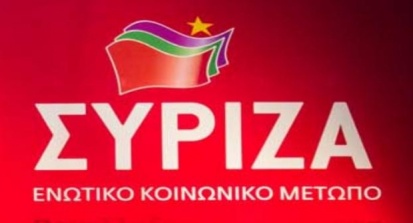 ΠΑ.ΣΟ.Κ.
ΛΑ.Ο.Σ.
Κ.Κ.Ε.
Ιστοσελίδα του κόμματος στο διαδίκτυο.
Ιστοσελίδα του κόμματος στο διαδίκτυο.
Ιστοσελίδα του κόμματος στο διαδίκτυο.

Επίσημη σελίδα στο YouTube
Ιστοσελίδα του κόμματος στο διαδίκτυο.

Επίσημη σελίδα στο YouTube
Ιστοσελίδες
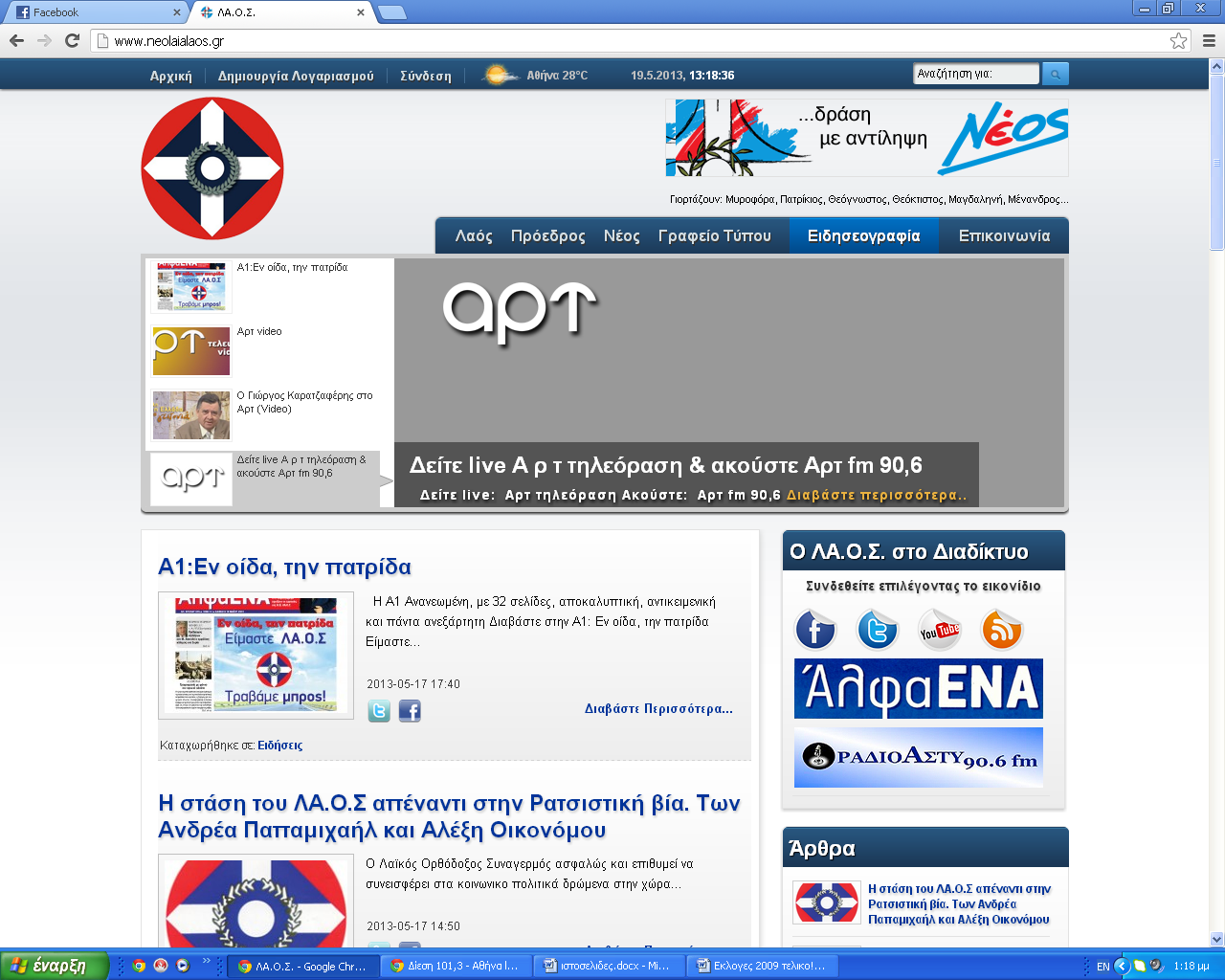 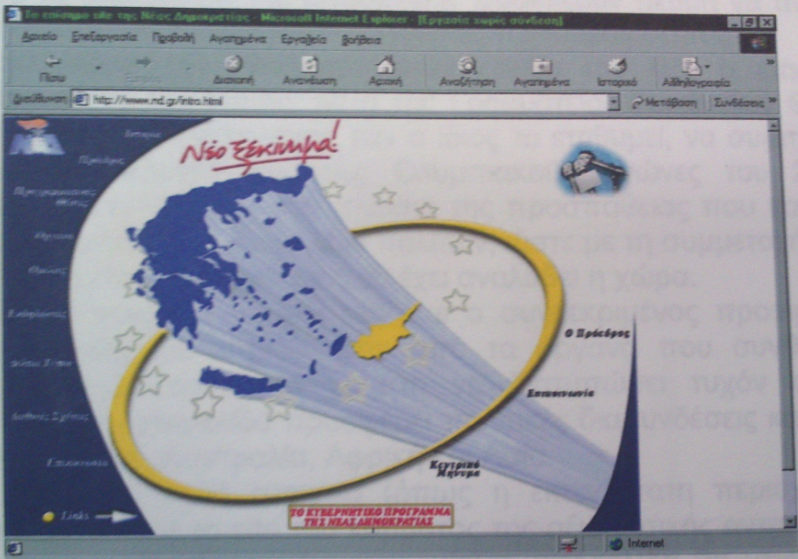 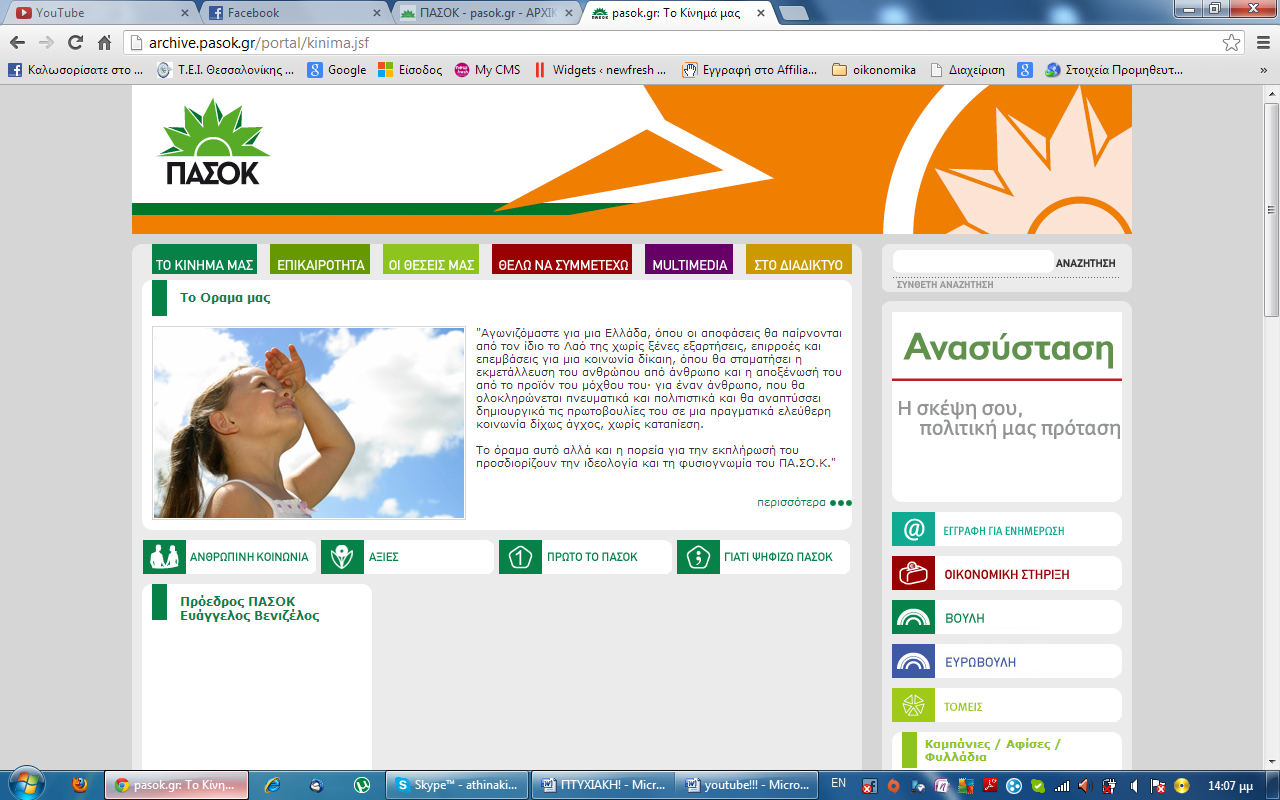 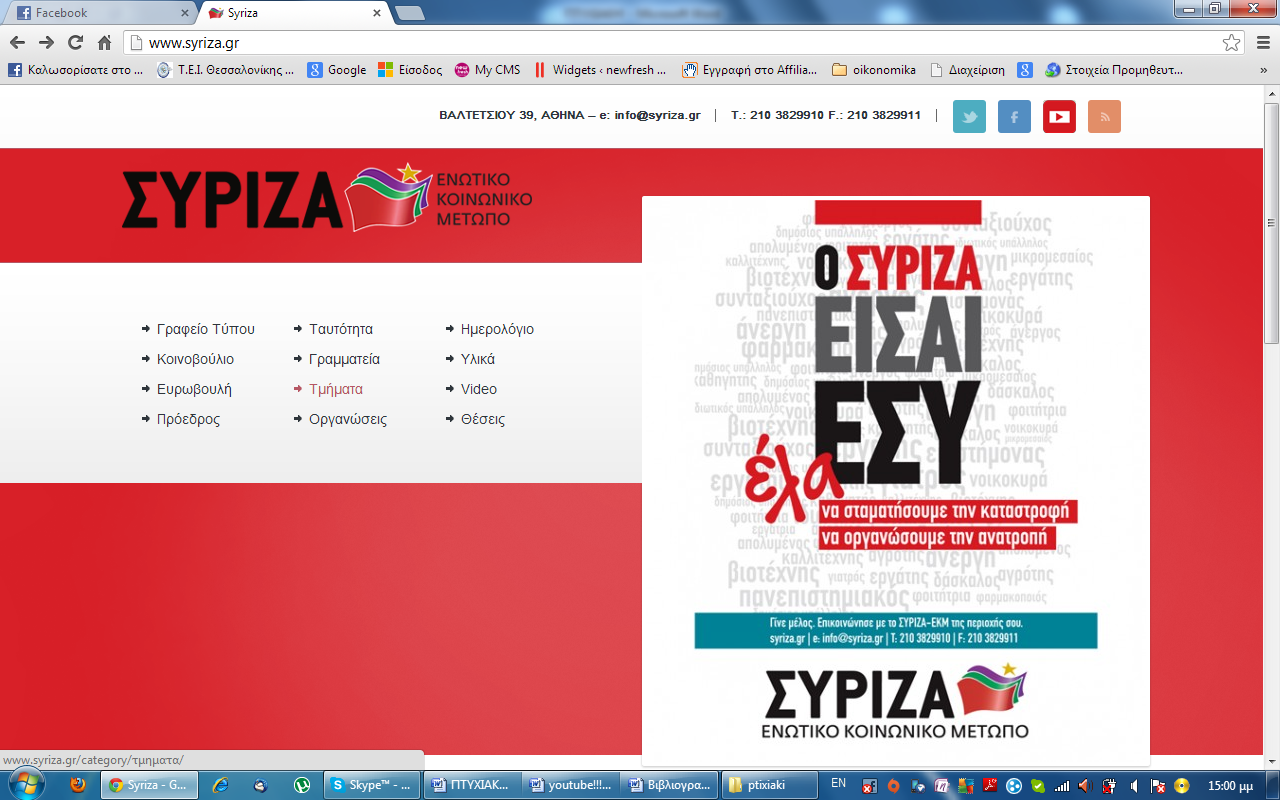 Νέα Δημοκρατία
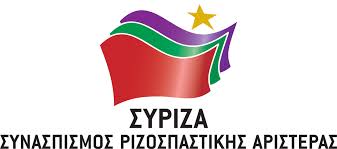 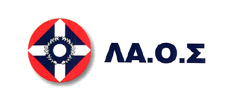 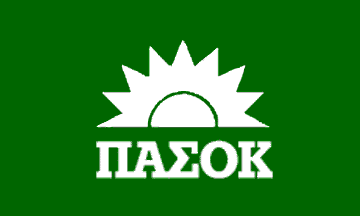 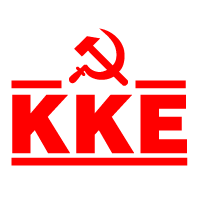 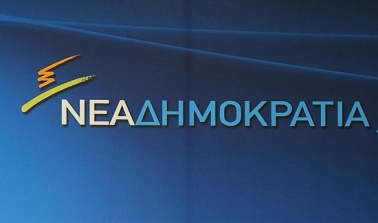 Ιστοσελίδα του κόμματος στο διαδίκτυο.
Σελίδες στο YouTube
Νέα Δημοκρατία
Επίσημη σελίδα στο YouTube
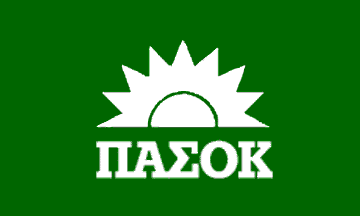 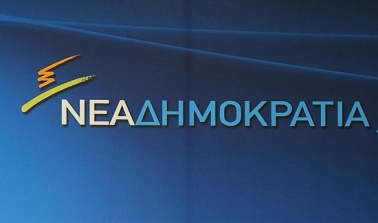 Τα σποτ των δυο μεγάλων κομμάτων στο YouTube
Βουλευτικές εκλογές Οκτώβριου  2009
Πέντε πολιτικά κόμματα

 Παρουσία στο διαδίκτυο με τις επίσημες ιστοσελίδες των κομμάτων

Τα δυο μεγάλα κόμματα χρησιμοποίησαν τις σελίδες  τους στο YouTube
ΣΥ.ΡΙΖ.Α.
Νέα Δημοκρατία
Ιστοσελίδα

Σελίδα στο Facebook
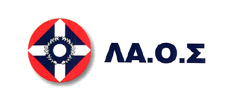 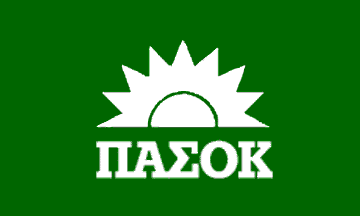 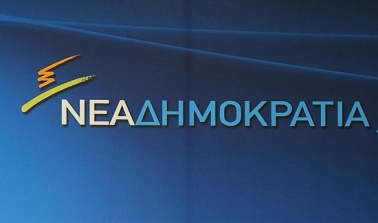 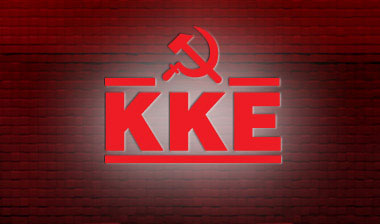 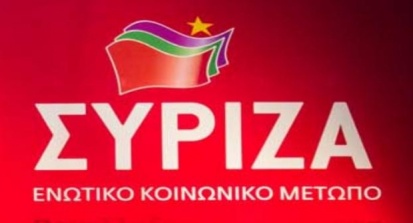 ΠΑ.ΣΟ.Κ.
ΛΑ.Ο.Σ.
Κ.Κ.Ε.
Ιστοσελίδα
Ιστοσελίδα
Ιστοσελίδα 

Σελίδα στο YouTube

Σελίδα στο Facebook

Σελίδα στο Twitter

Σελίδα στο Flickr
Ιστοσελίδα 

Σελίδα στο YouTube

Σελίδα στο Facebook

Σελίδα στο Twitter

Σελίδα στο Flickr
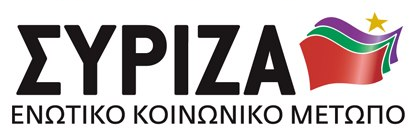 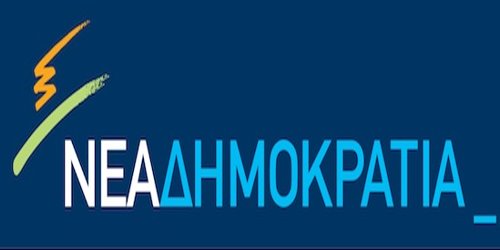 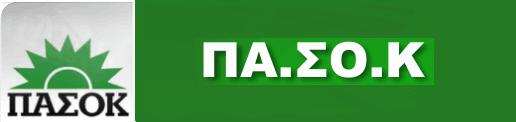 ΠΑ.ΣΟ.Κ.
Ιστοσελίδα
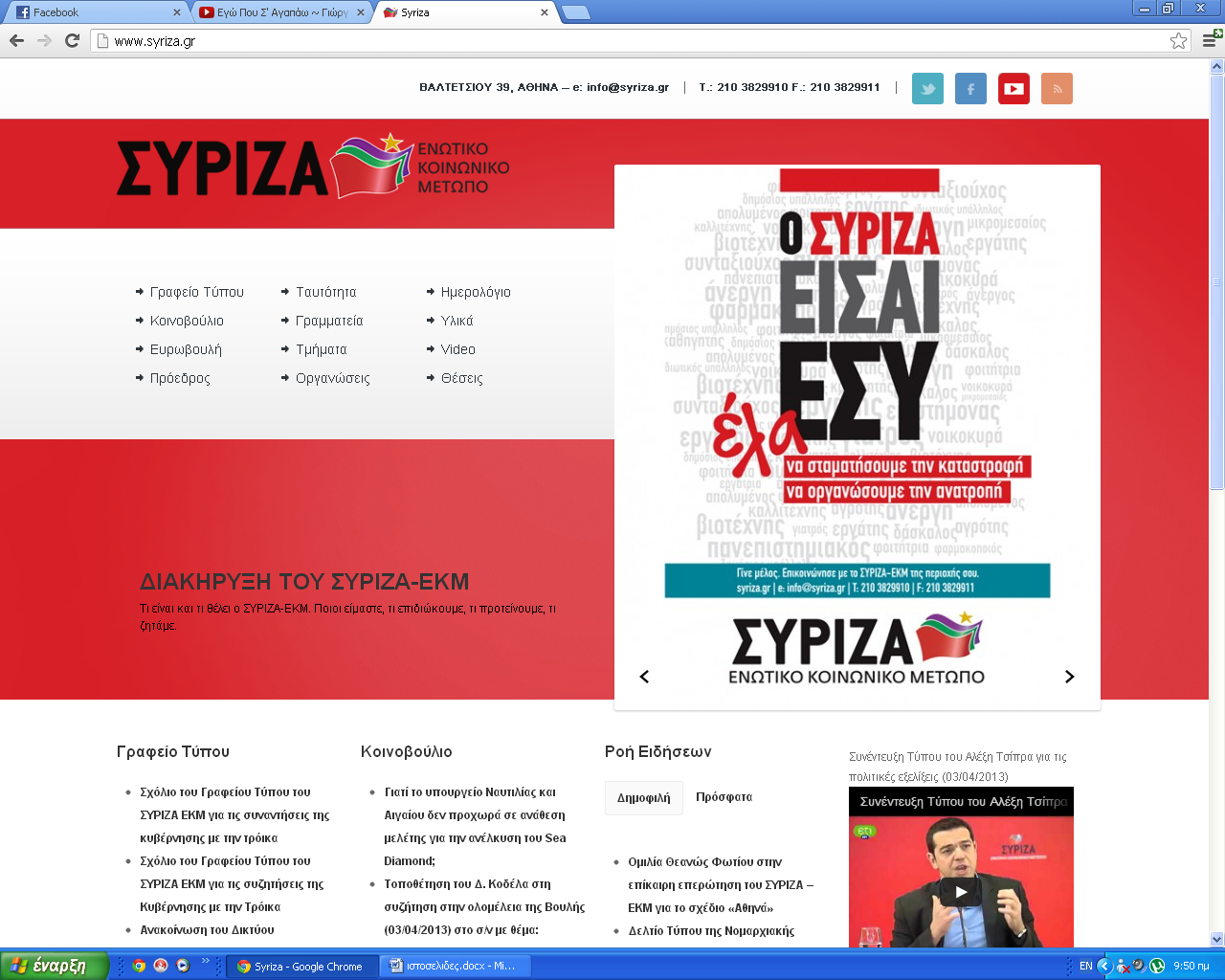 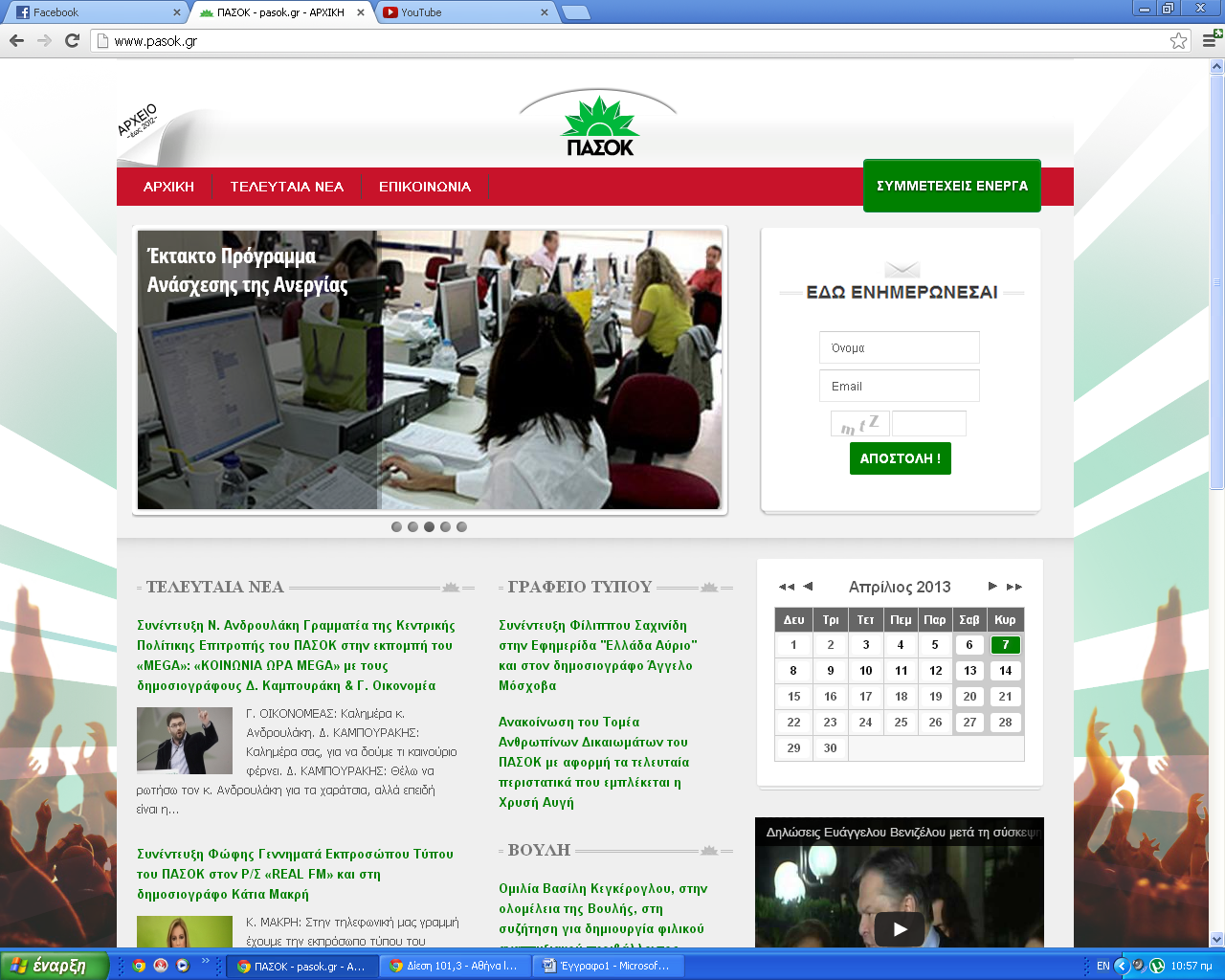 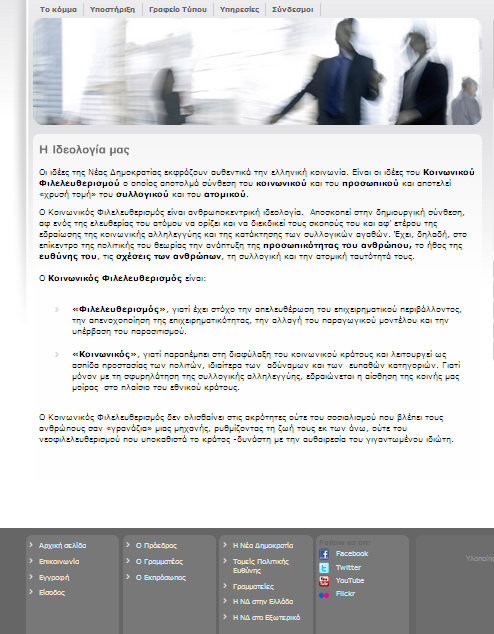 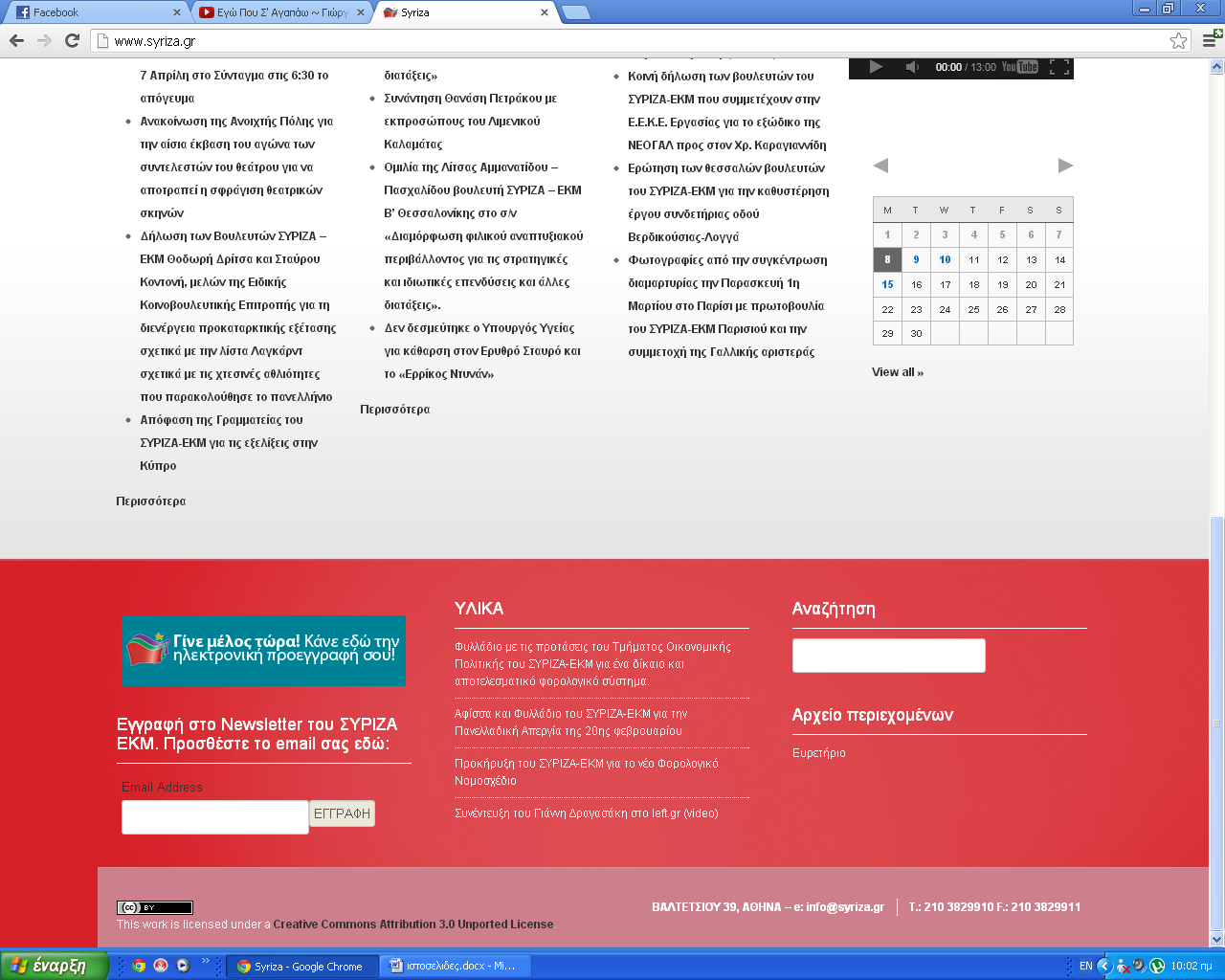 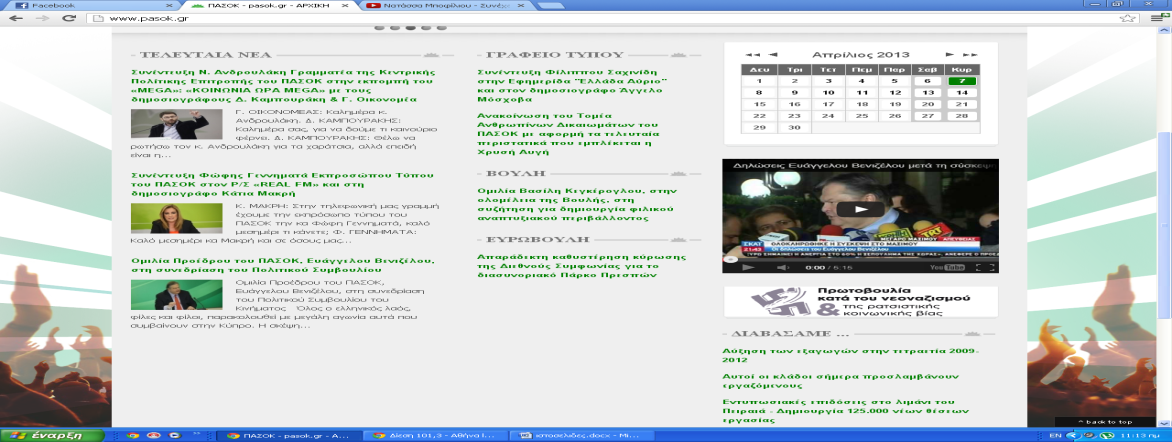 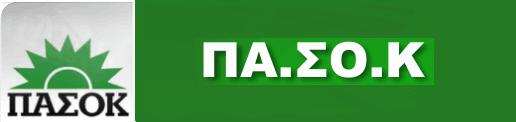 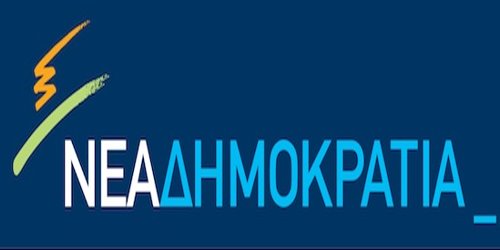 ΠΑ.ΣΟ.Κ.
Σελίδα στο YouTube
Τα σποτ των δυο μεγάλων κομμάτων στο YouTube
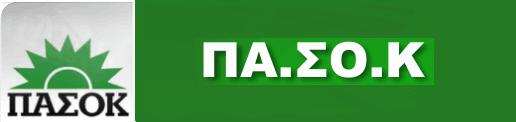 Σελίδα στο Facebook
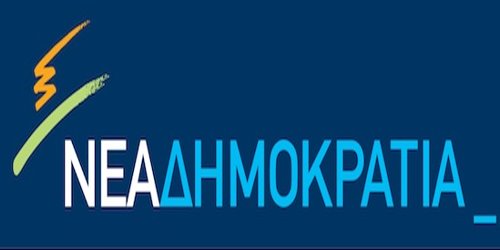 Σελίδα στο Facebook
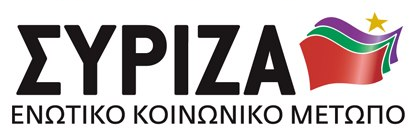 Σελίδα στο Facebook
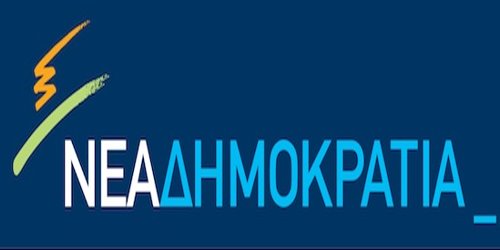 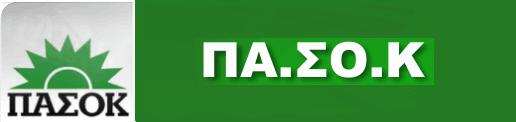 ΠΑ.ΣΟ.Κ.
Σελίδα στο Twitter
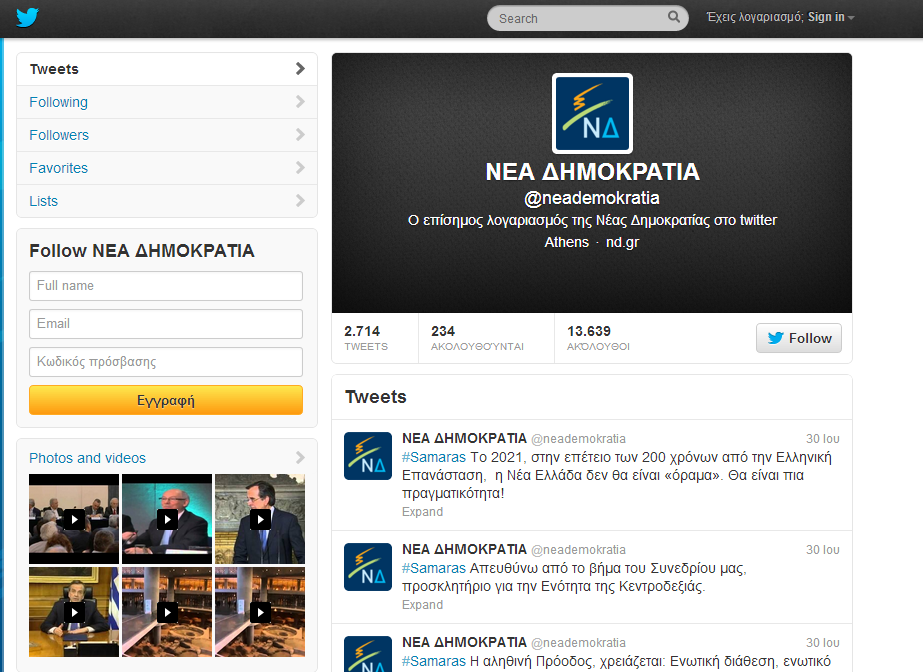 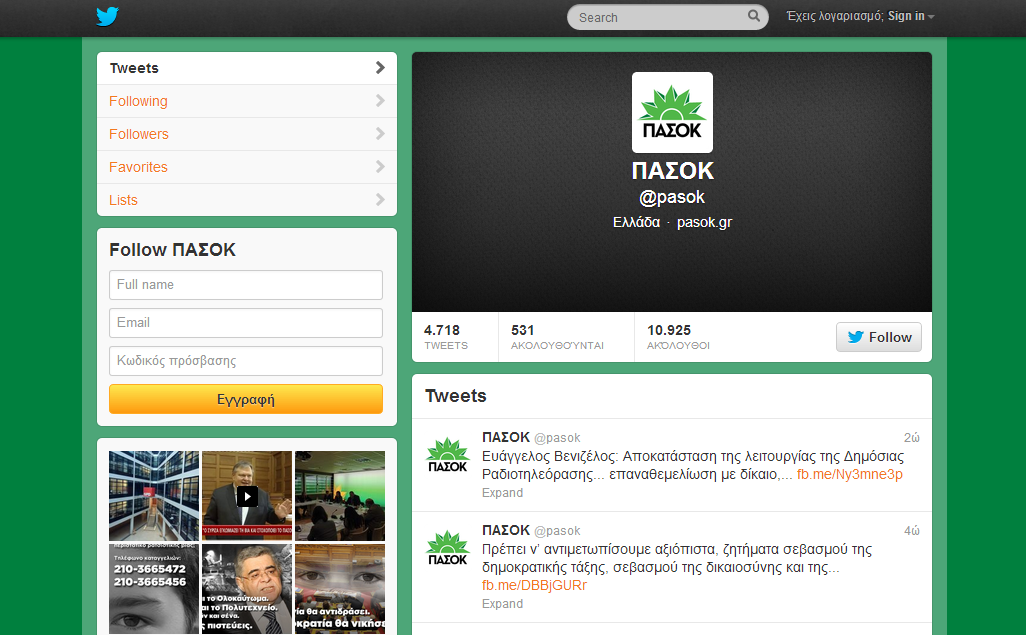 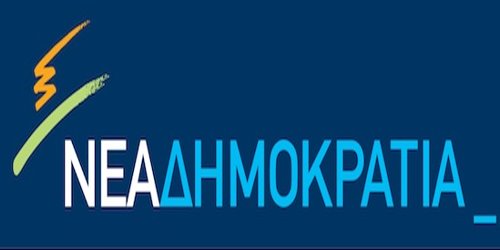 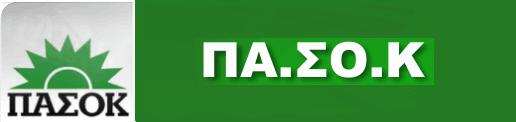 ΠΑ.ΣΟ.Κ.
Σελίδα στο Flickr
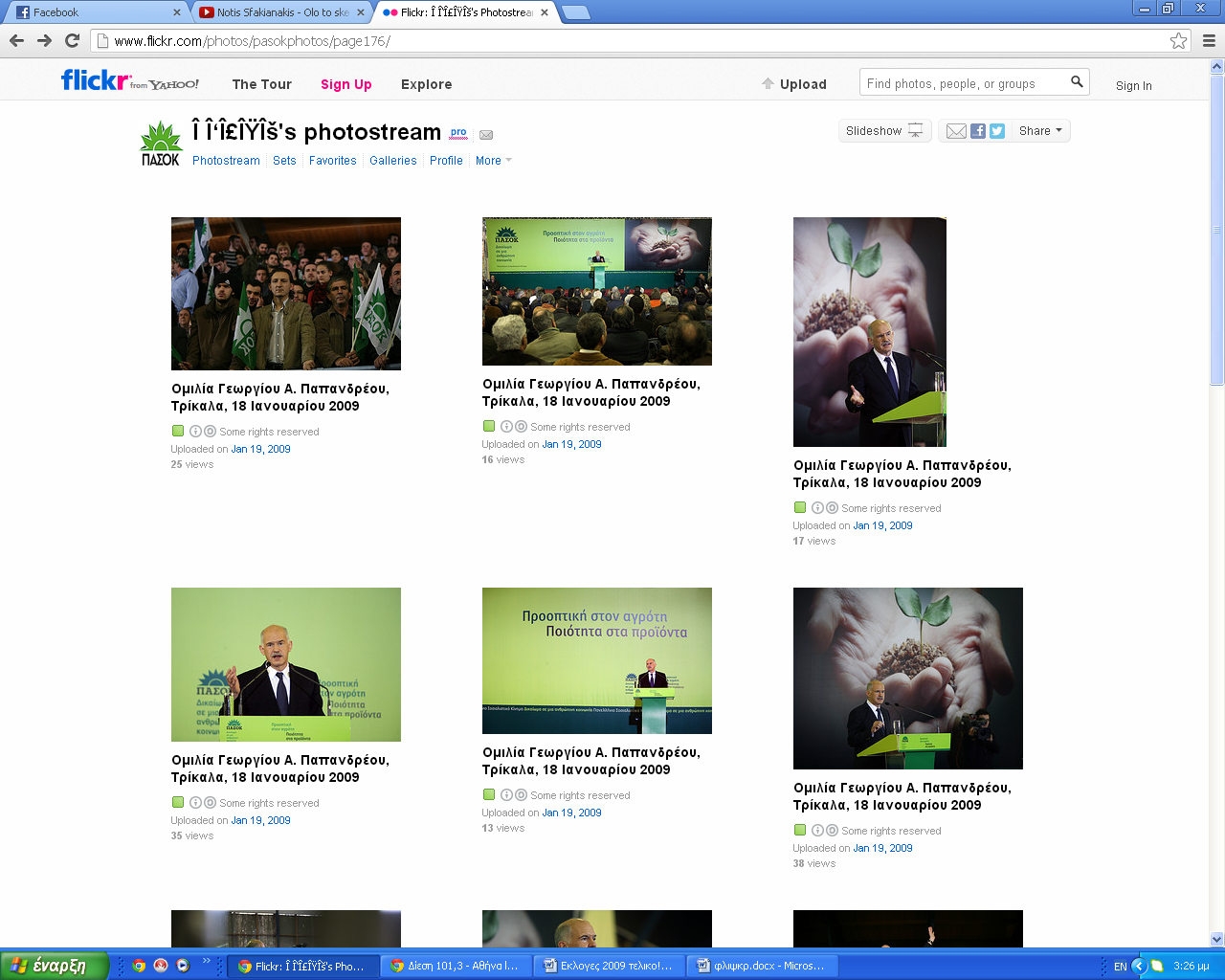 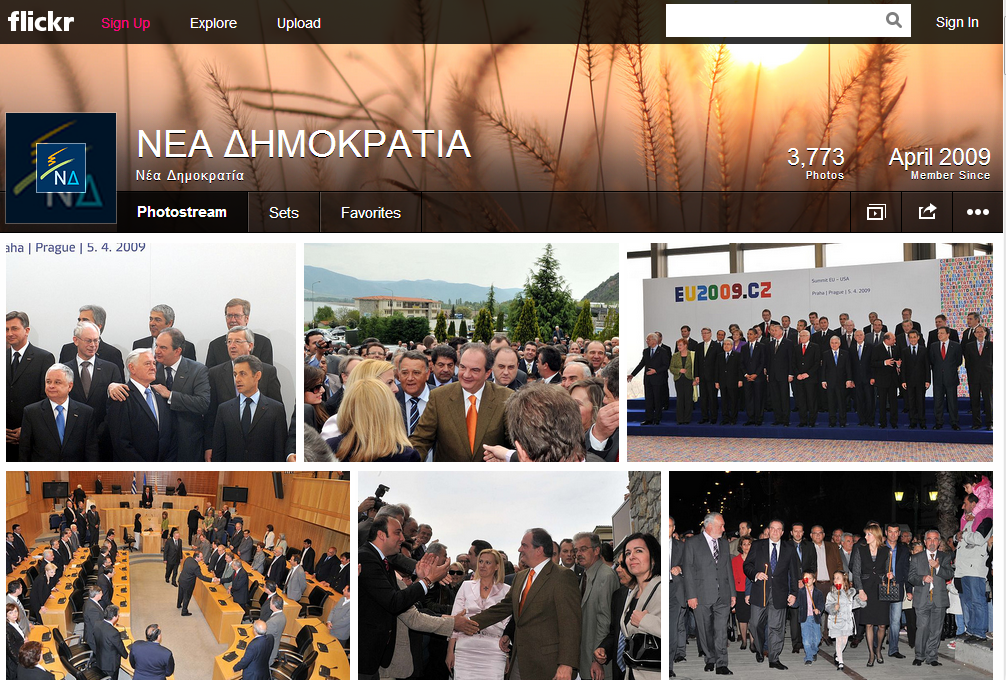 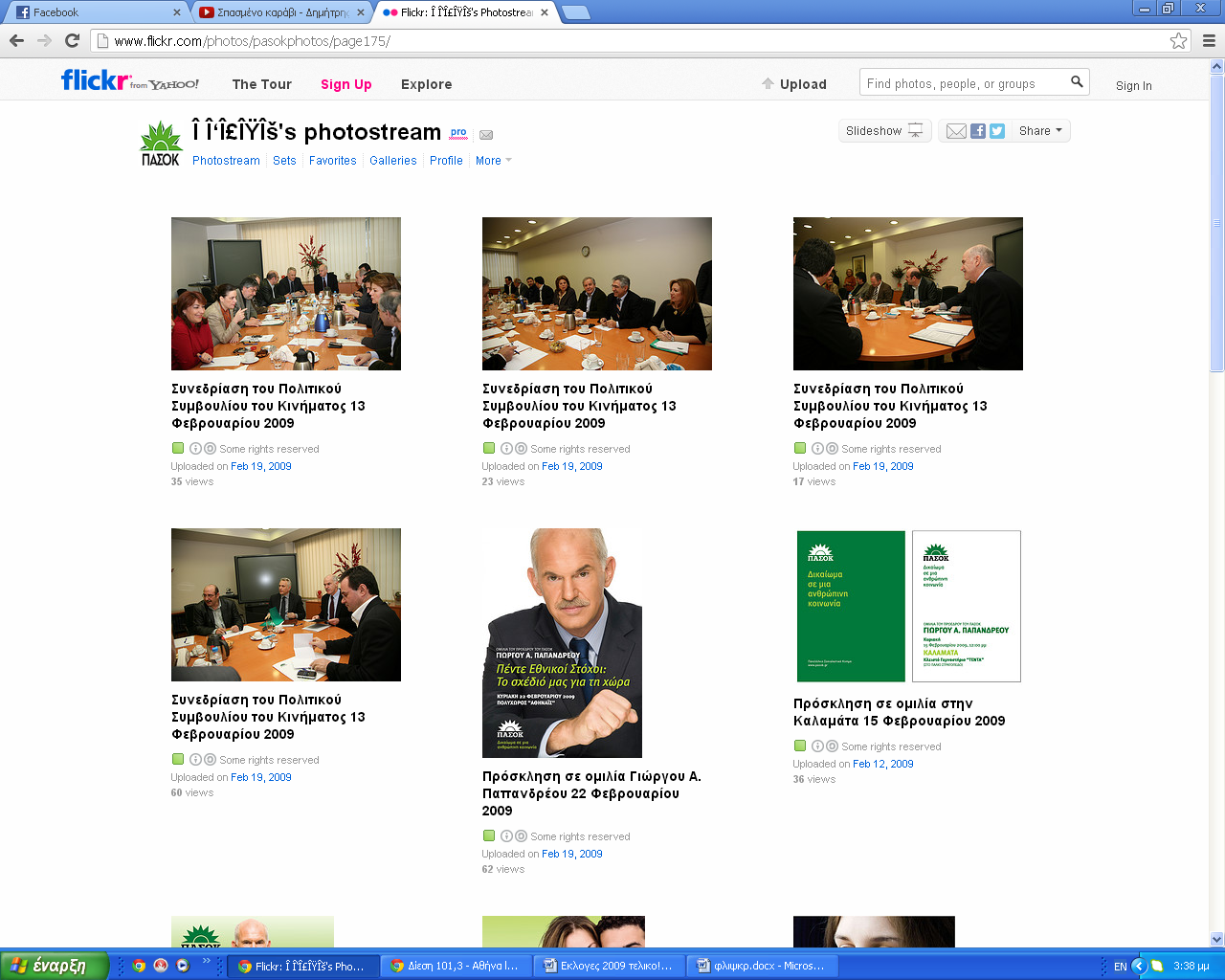 Βουλευτικές εκλογές Μαΐου  2012
Ανεξαρτιτοι Ελληνες
ΣΥ.ΡΙΖ.Α.
Νέα Δημοκρατία
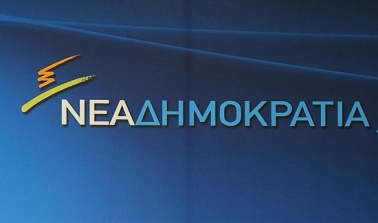 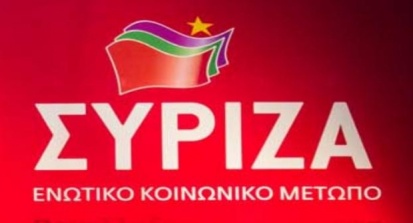 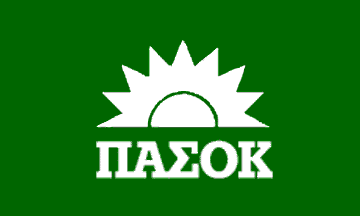 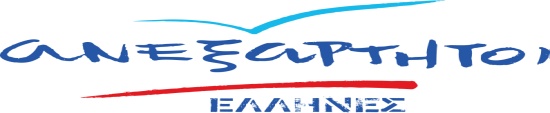 Ιστοσελίδα

Σελίδα στο YouTube

Σελίδα στο Facebook

Σελίδα στο Twitter

Σελίδα στο Flickr
Ιστοσελίδα

Σελίδα στο Facebook

Σελίδα στο Twitter
Ιστοσελίδα

Σελίδα στο YouTube

Σελίδα στο Facebook

Σελίδα στο Twitter

Σελίδα στο Flickr
Ιστοσελίδα

Σελίδα στο YouTube

Σελίδα στο Facebook

Σελίδα στο Twitter
ΠΑ.ΣΟ.Κ
.
Χρυσή Αυγή
Κ.Κ.Ε.
ΔΗΜ.ΑΡ.
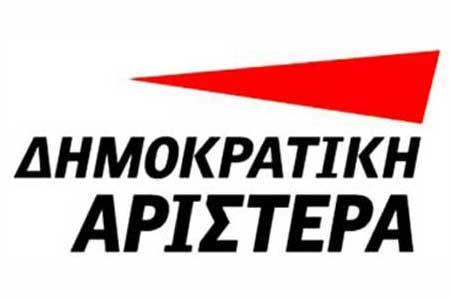 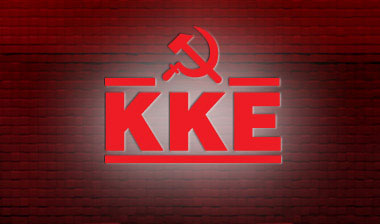 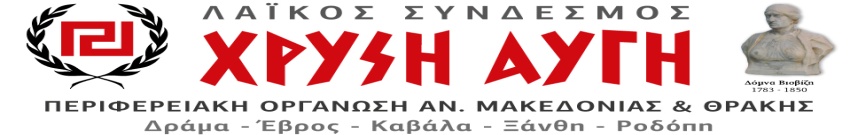 Ιστοσελίδα
Ιστοσελίδα
Σελίδα στο YouTube
Σελίδα στο Twitter
Ιστοσελίδα
Σελίδα στο YouTube
Σελίδα στο Facebook
Σελίδα στο Twitter
Σελίδα στο Flickr
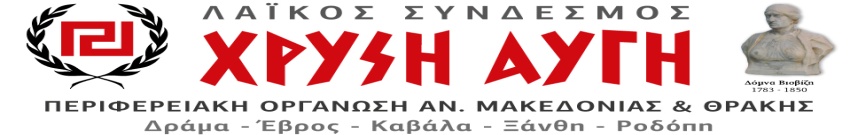 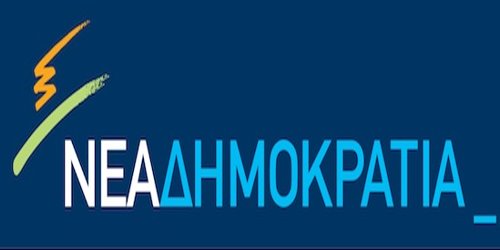 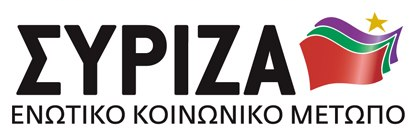 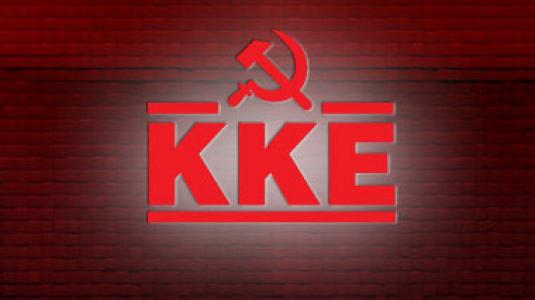 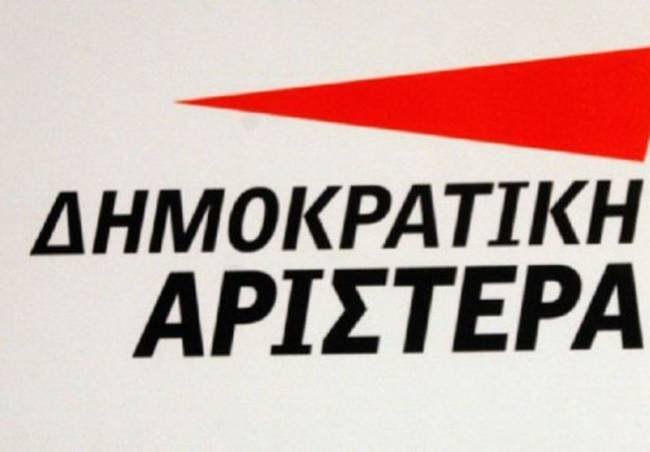 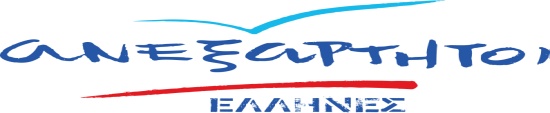 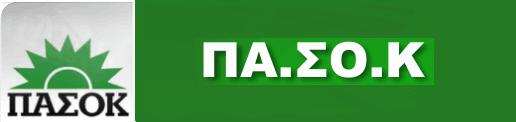 Νέα Δημοκρατία
Ιστοσελίδα
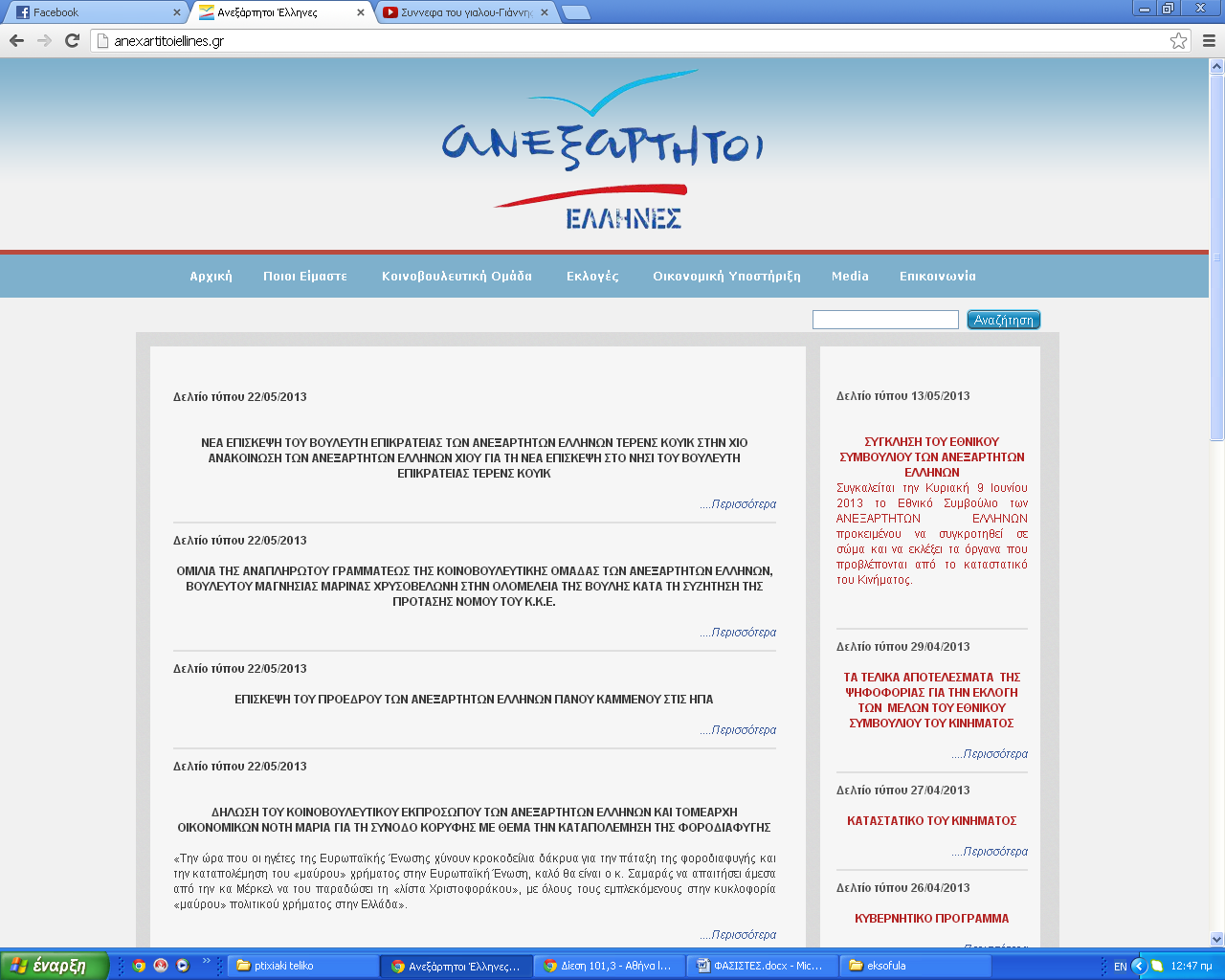 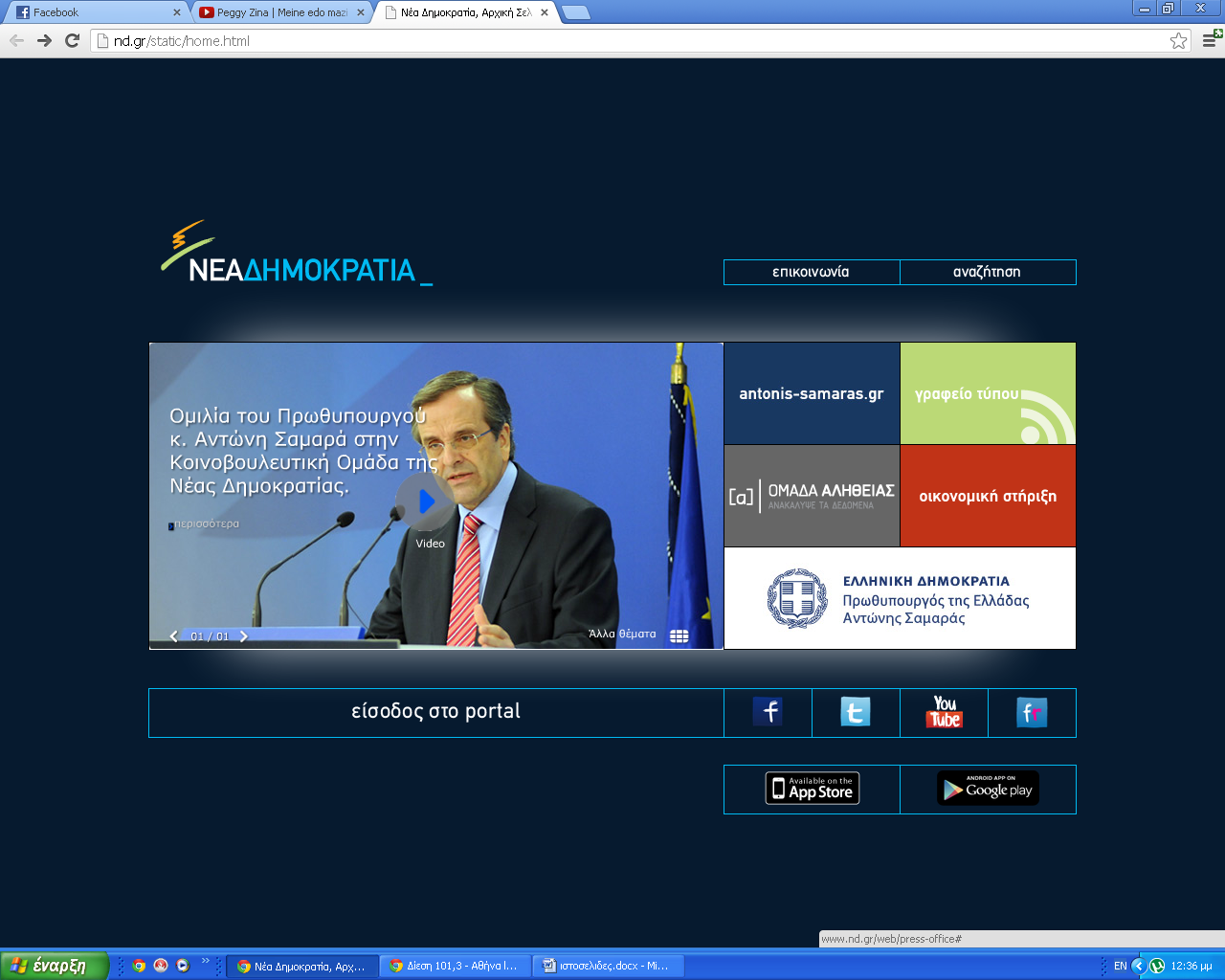 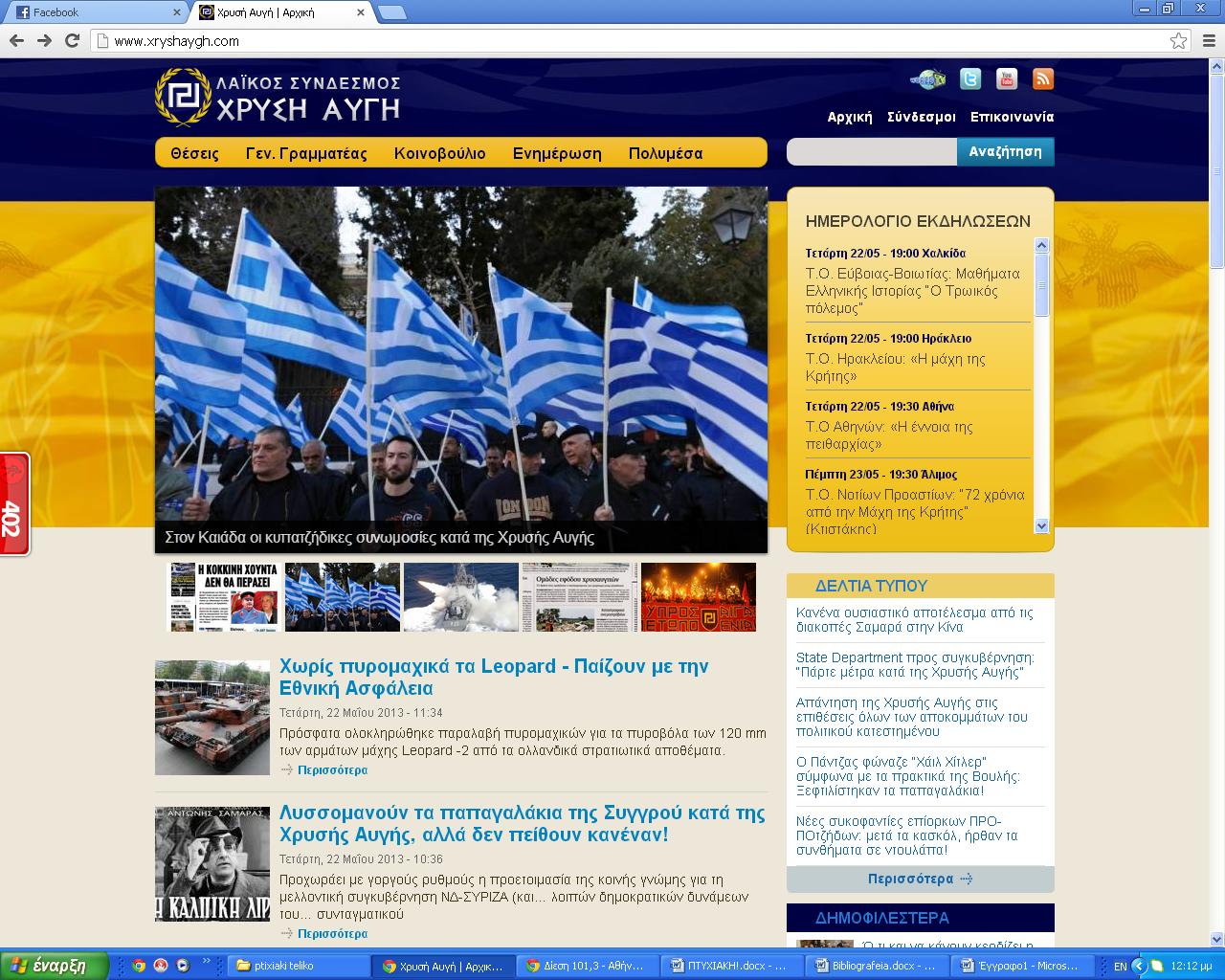 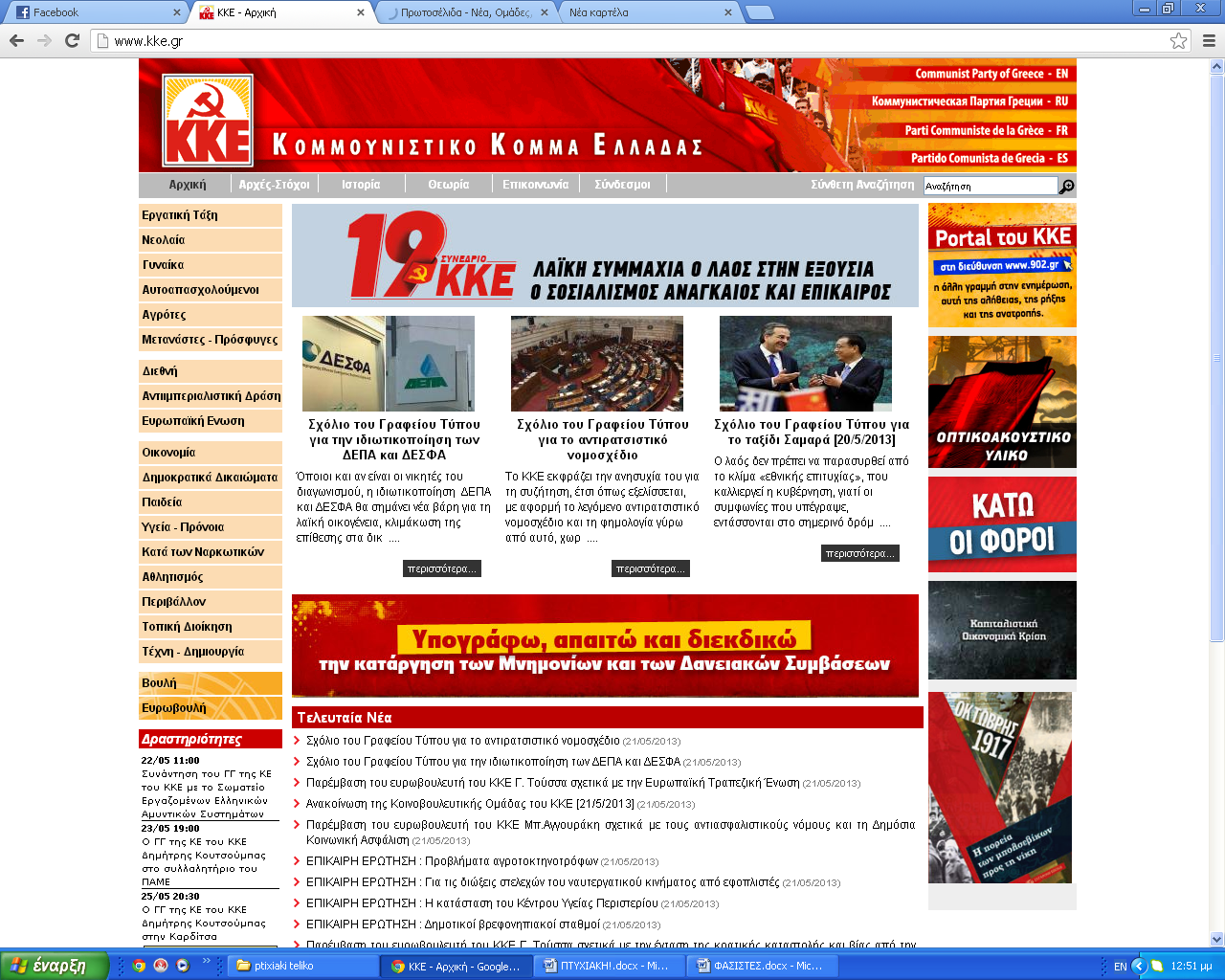 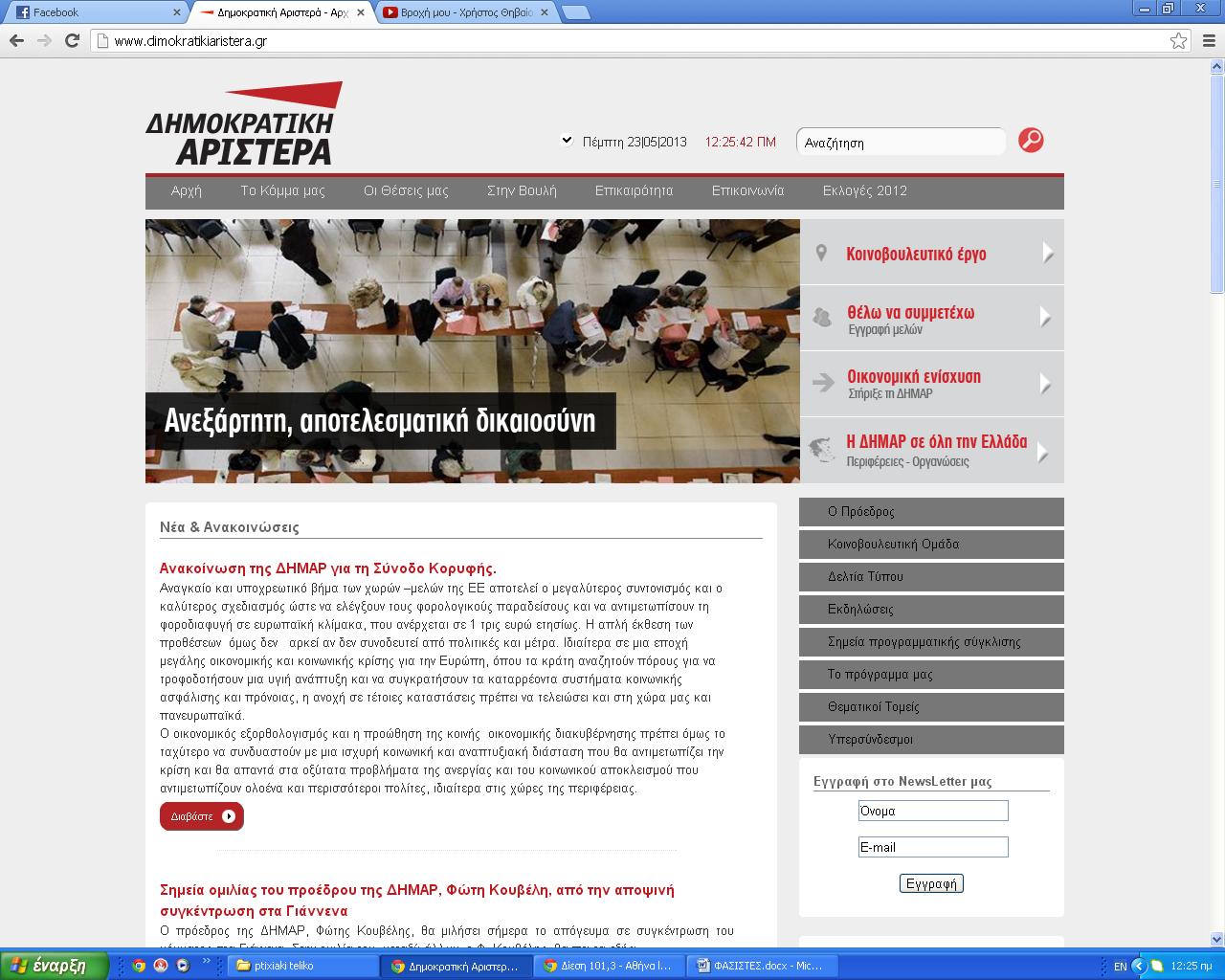 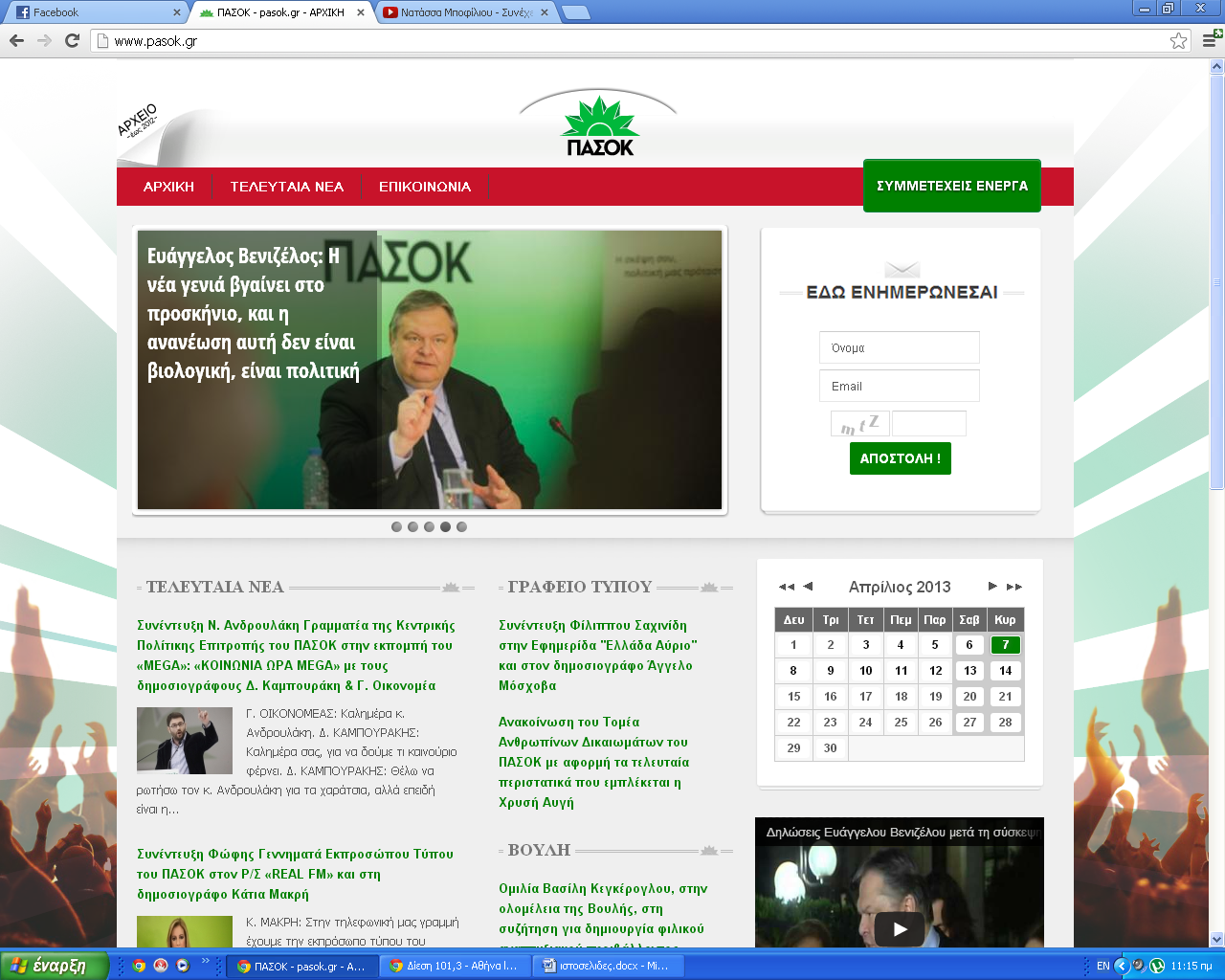 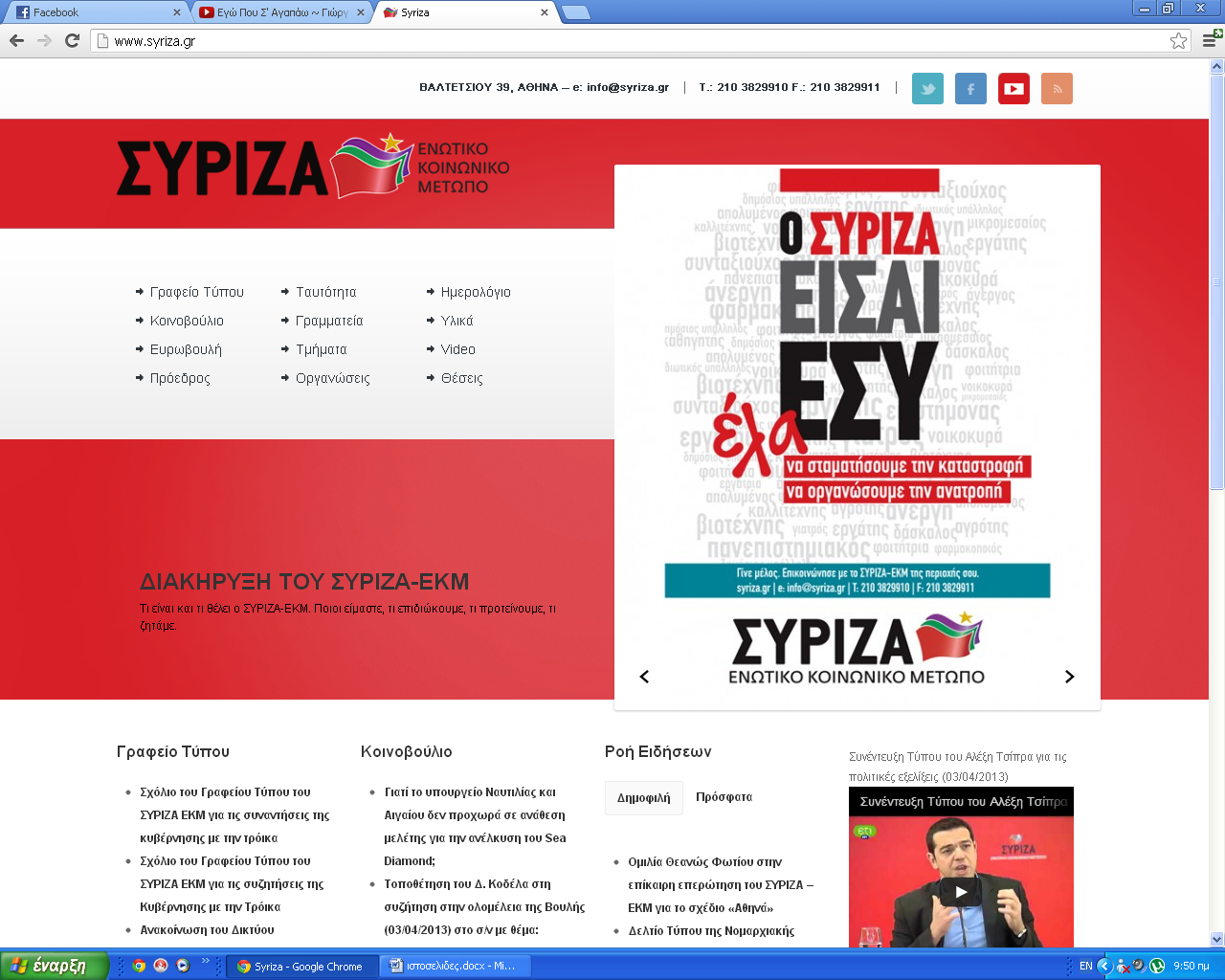 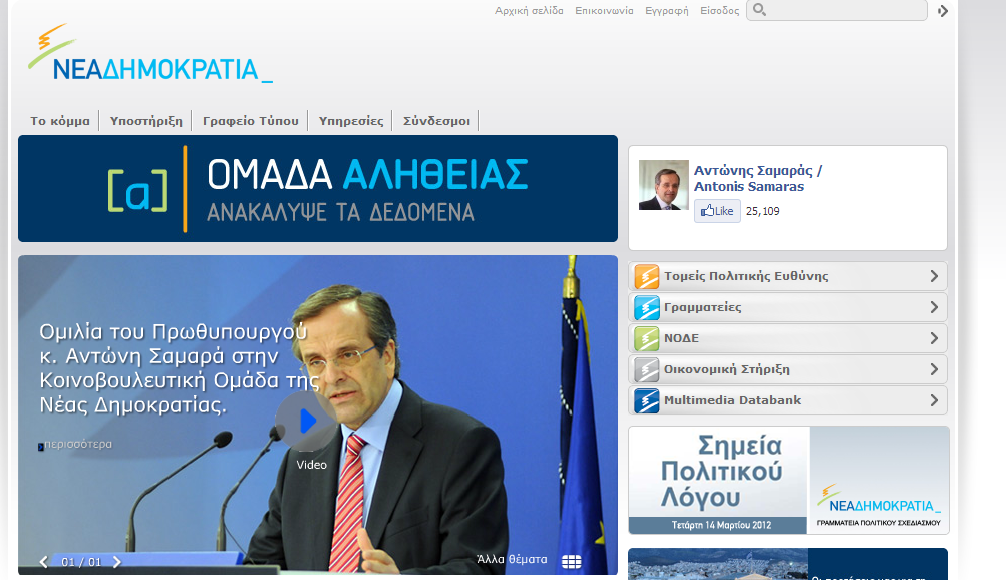 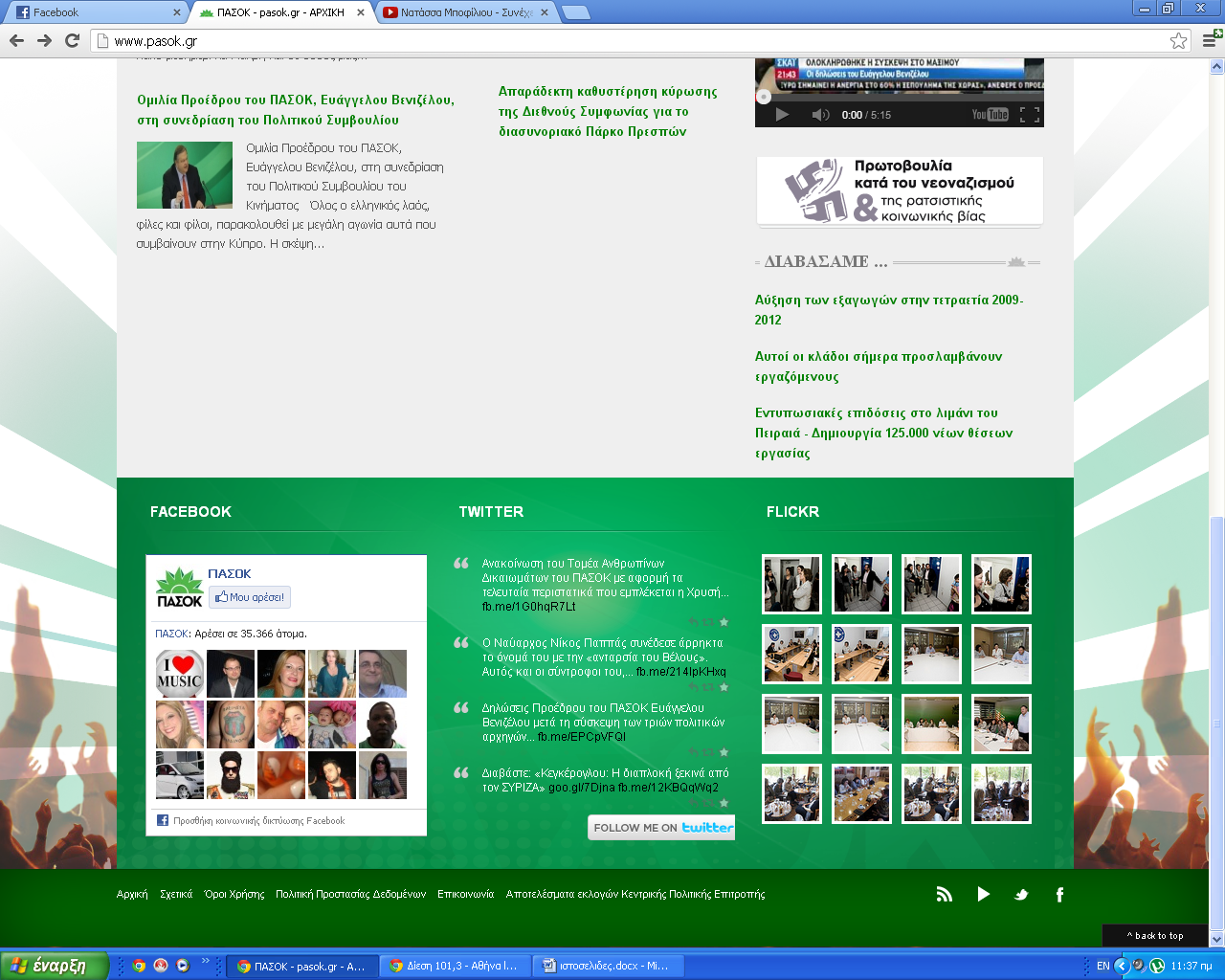 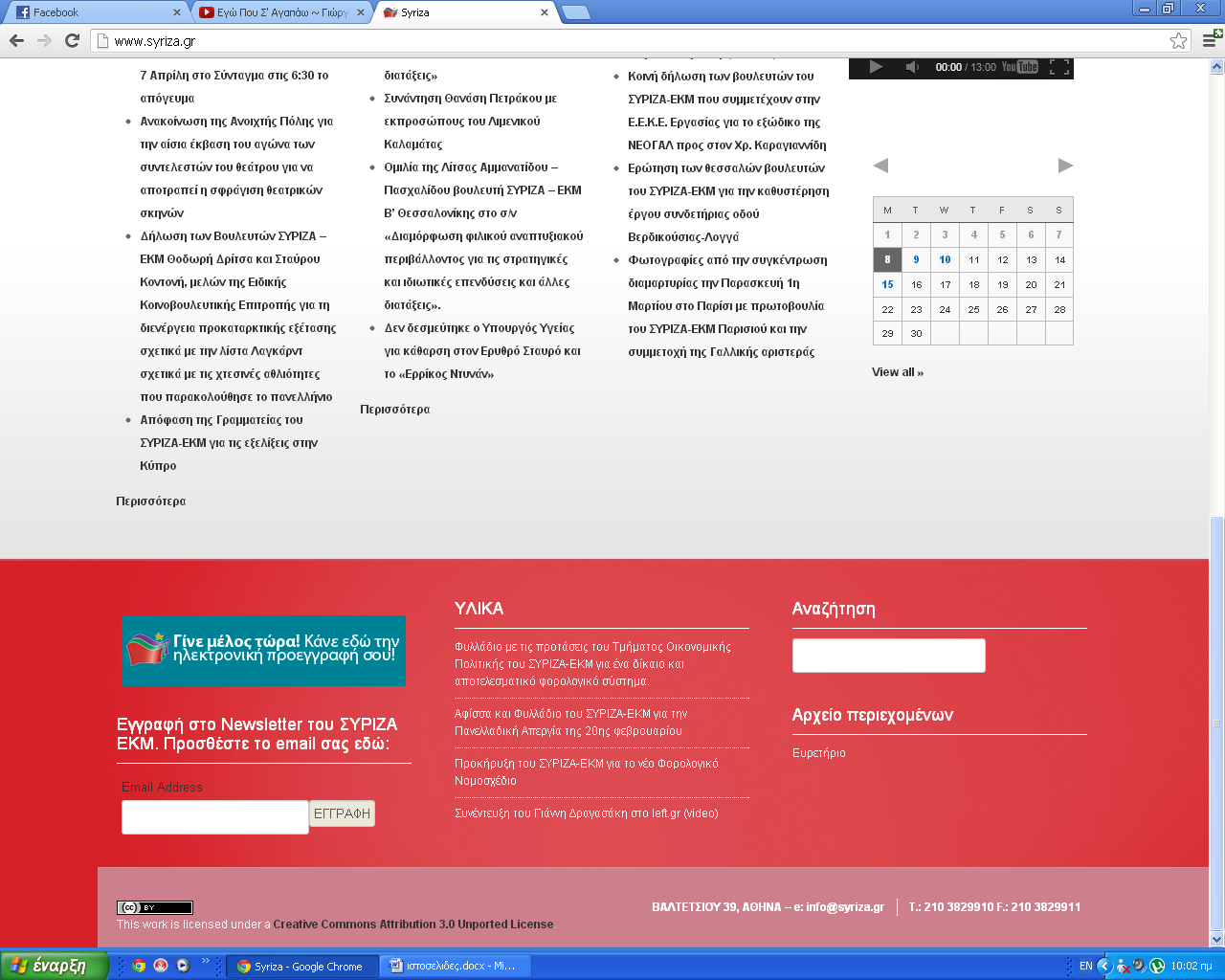 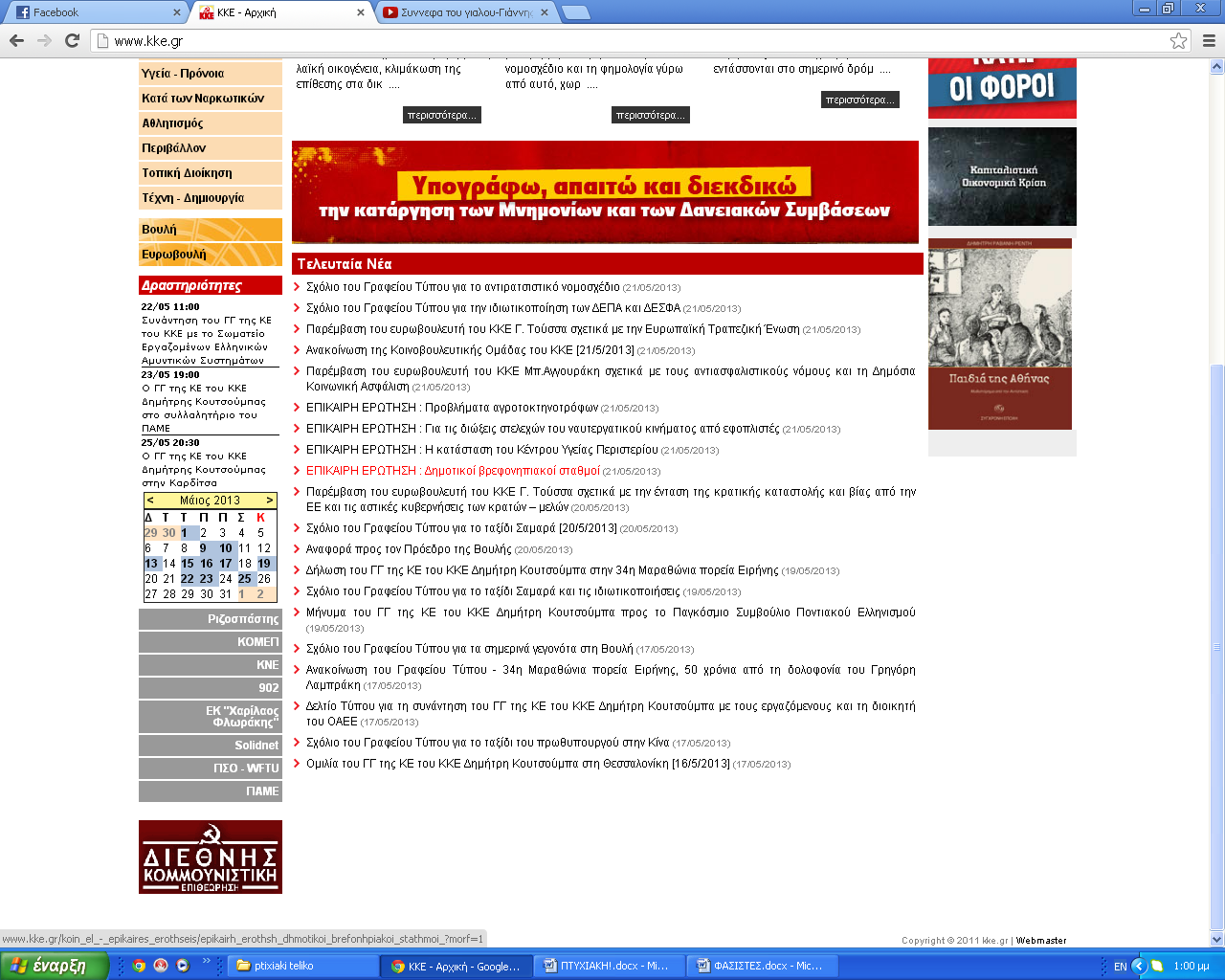 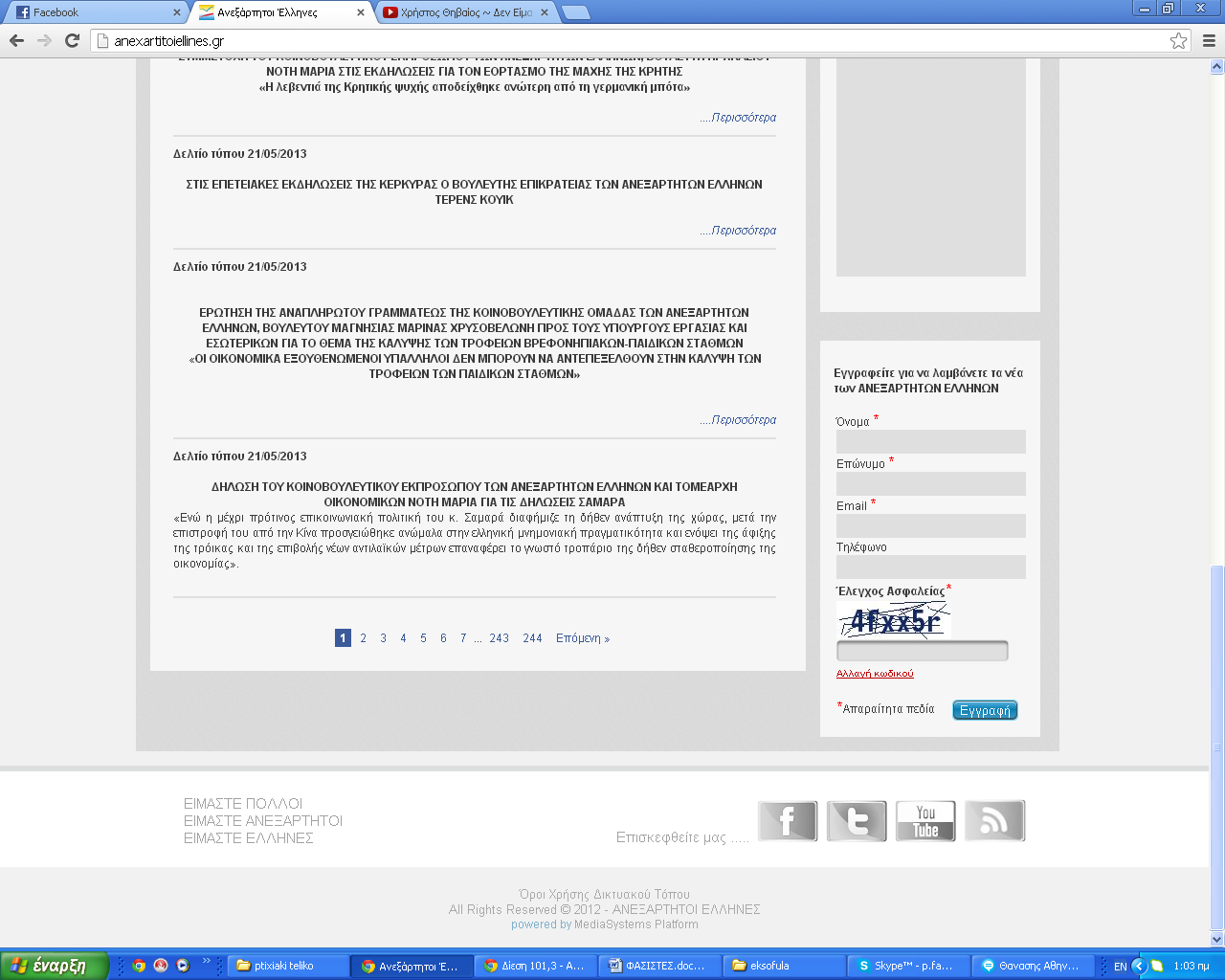 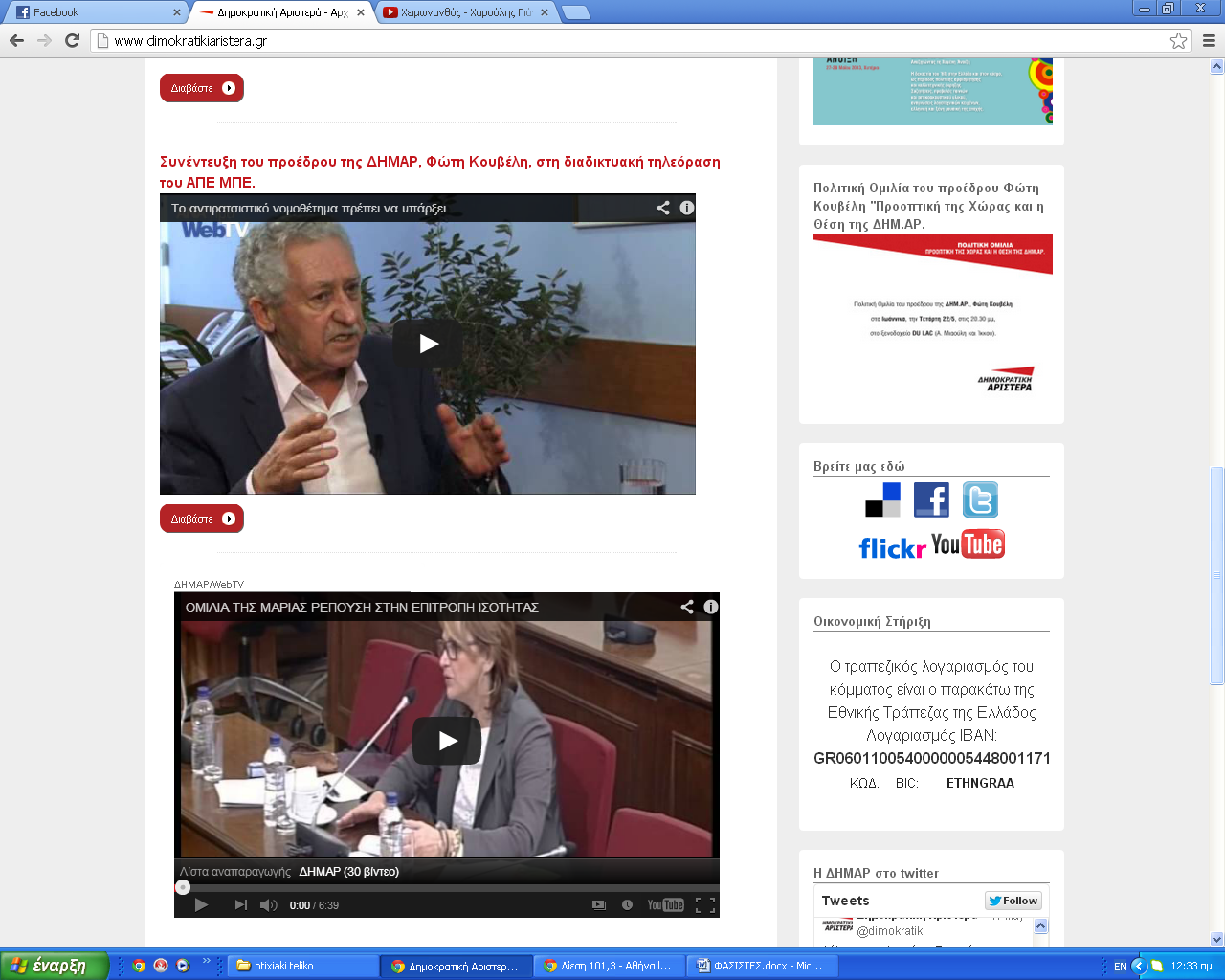 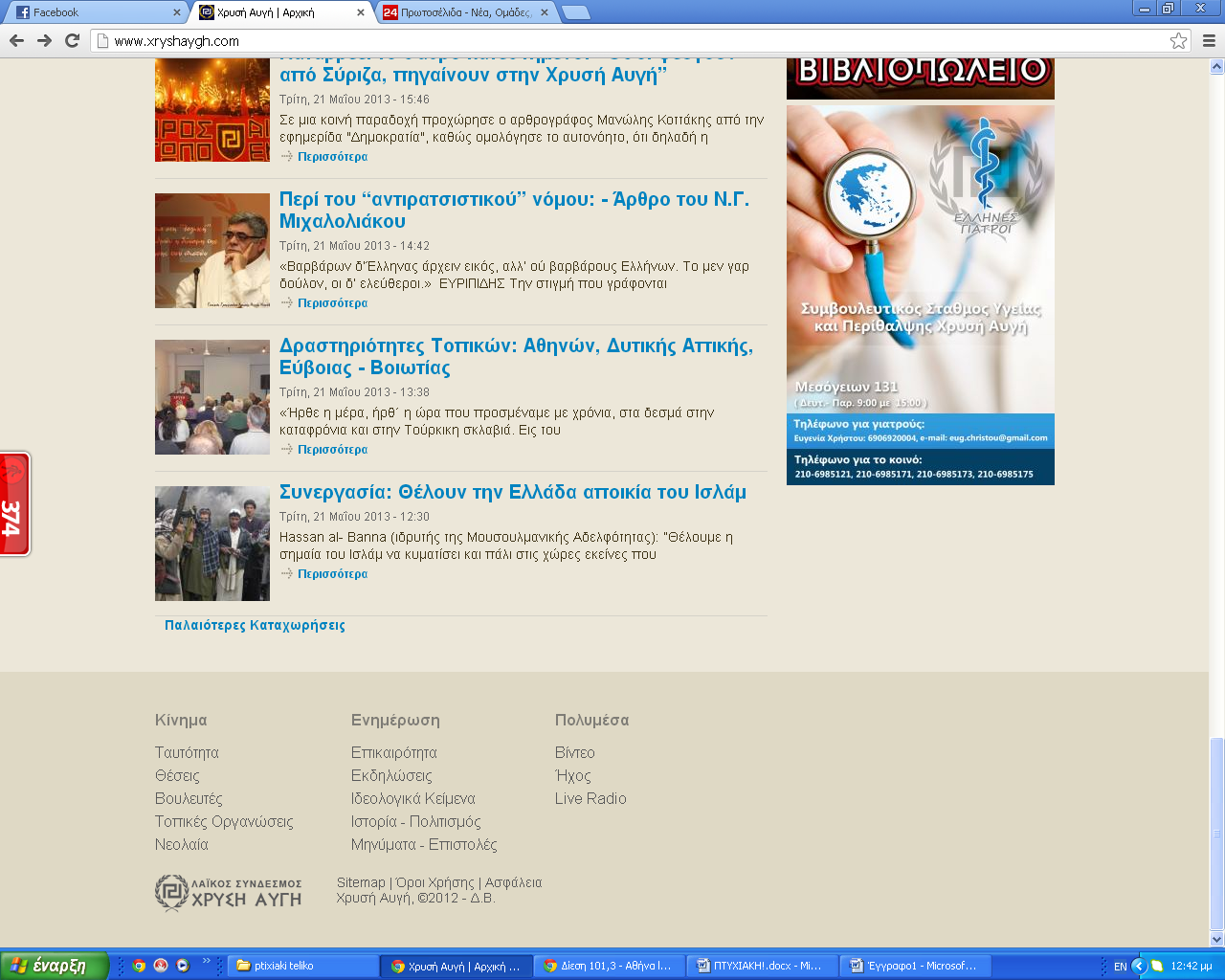 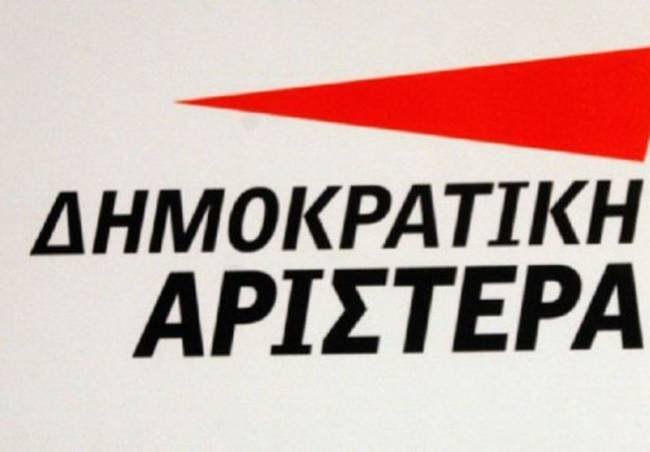 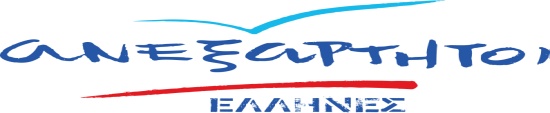 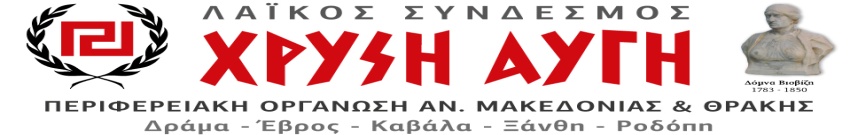 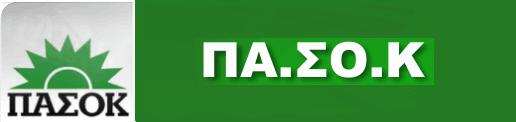 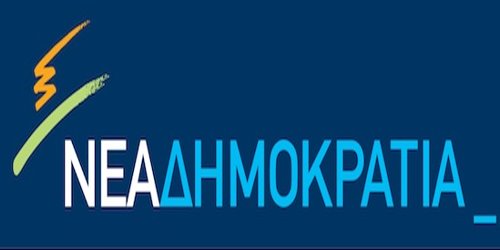 Σελίδα στο YouTube
Τα σποτ των κομμάτων στο YouTube
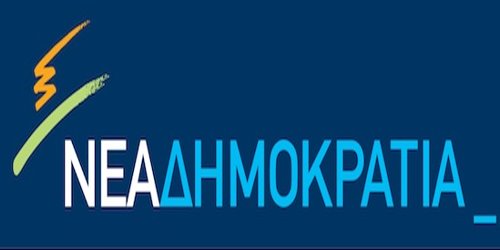 Νέα Δημοκρατία
Σελίδα στο Facebook
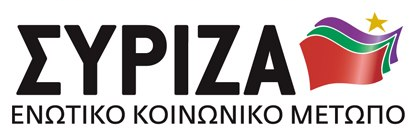 Σελίδα στο Facebook
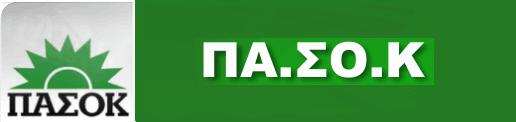 Σελίδα στο Facebook
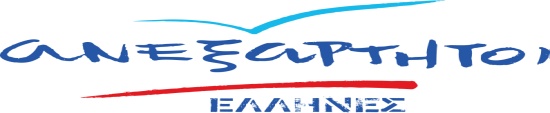 Σελίδα στο Facebook
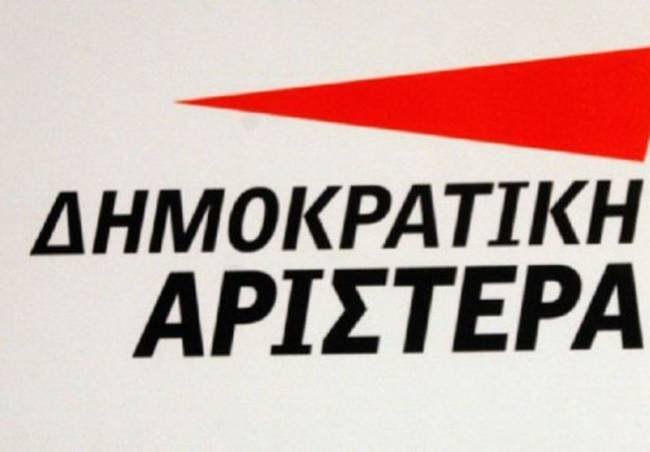 Σελίδα στο Facebook
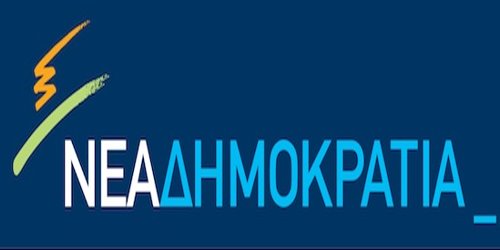 Νέα Δημοκρατία
Σελίδα στο Twitter
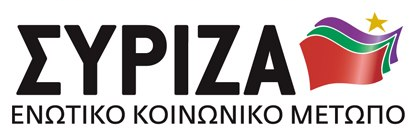 ΣΥΡΙΖΑ
Σελίδα στο Twitter
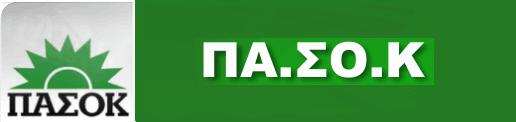 ΠΑ.ΣΟ.Κ.
Σελίδα στο Twitter
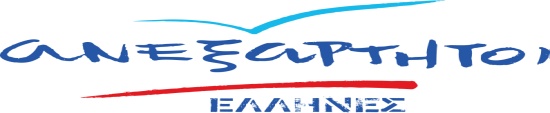 ανεχαρτιτοι
Σελίδα στο Twitter
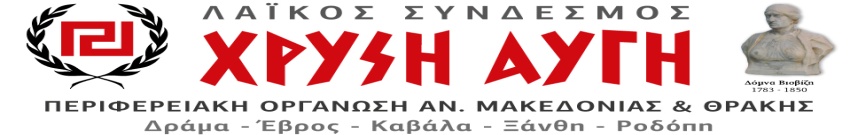 Σελίδα στο Twitter
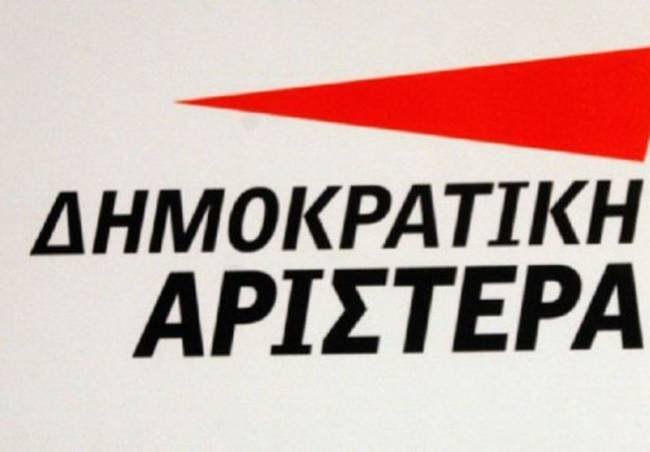 δημαρ
Σελίδα στο Twitter
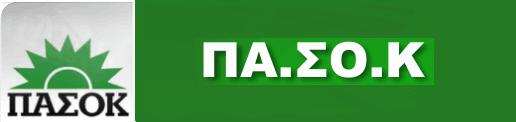 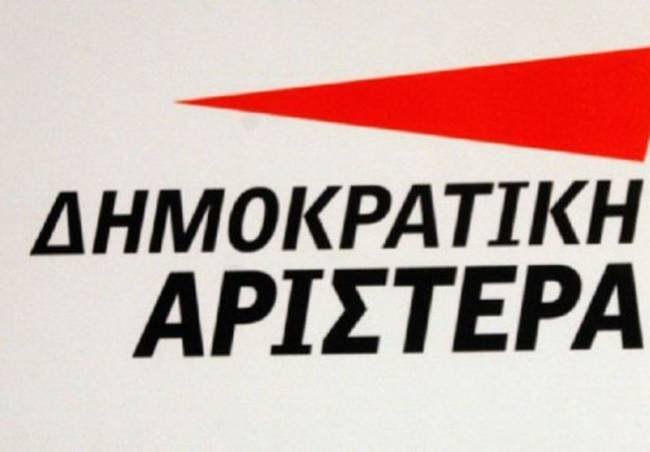 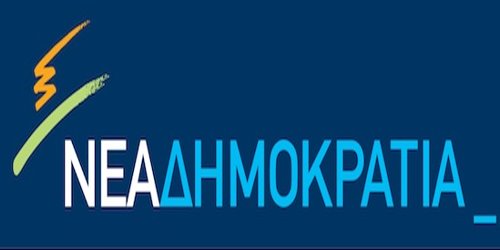 Σελίδα στο Flickr
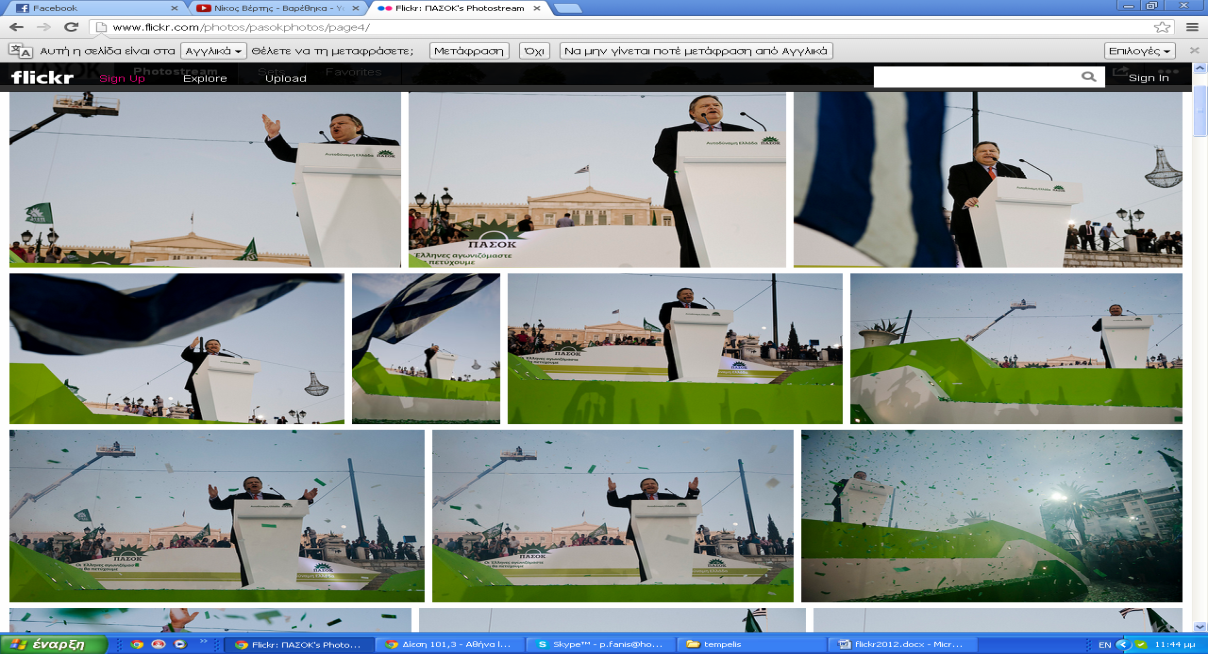 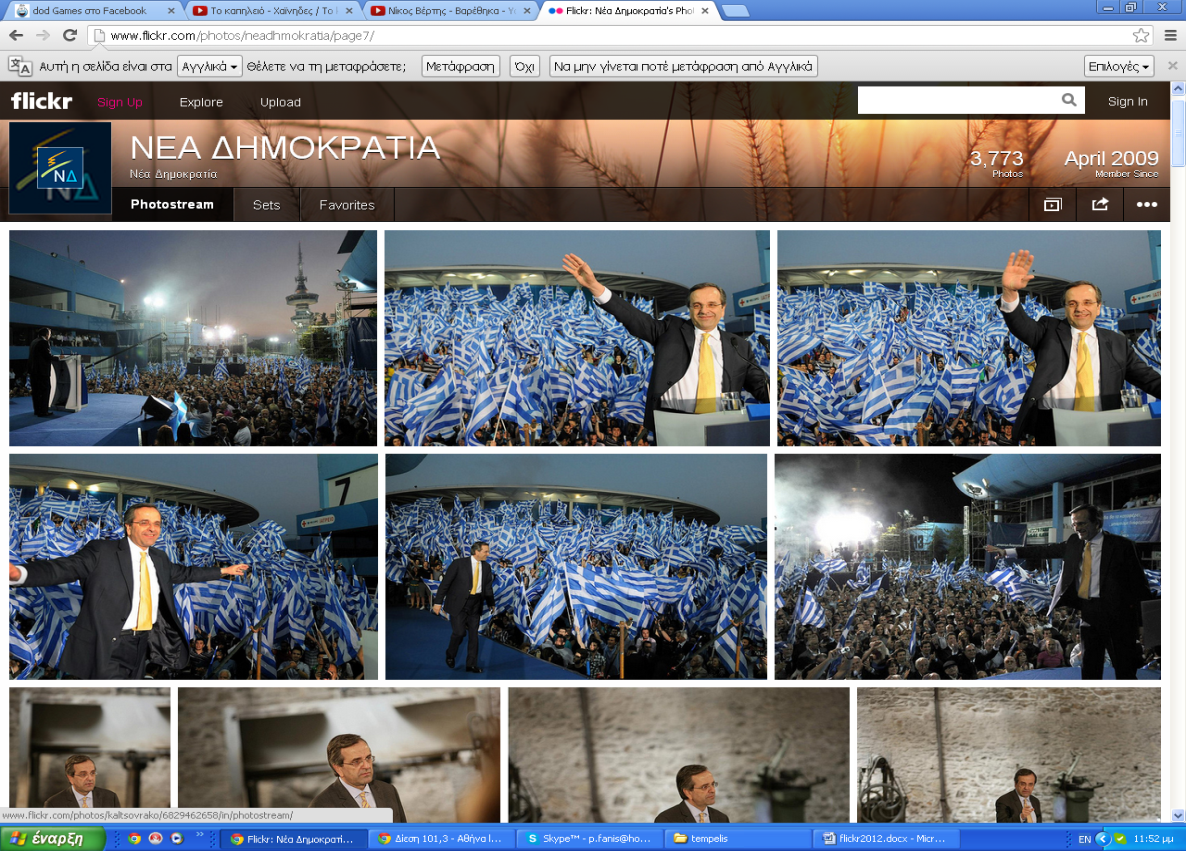 Βουλευτικές εκλογές Ιουνίου  2012
Ανεξαρτιτοι Ελληνες
ΣΥ.ΡΙΖ.Α.
Νέα Δημοκρατία
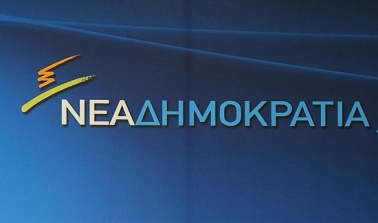 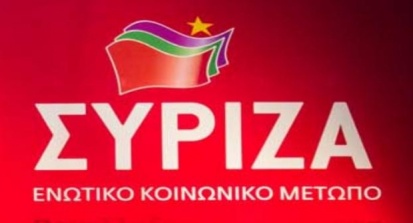 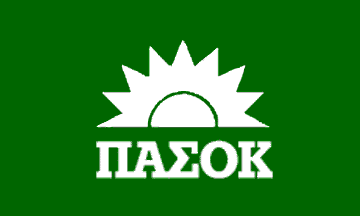 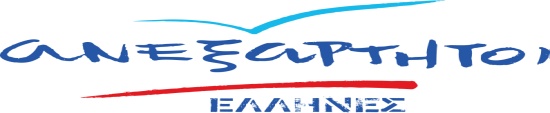 Ιστοσελίδα

Σελίδα στο YouTube

Σελίδα στο Facebook

Σελίδα στο Twitter

Σελίδα στο Flickr
Ιστοσελίδα

Σελίδα στο YouTube

Σελίδα στο Facebook

Σελίδα στο Twitter
Ιστοσελίδα

Σελίδα στο YouTube

Σελίδα στο Facebook

Σελίδα στο Twitter

Σελίδα στο Flickr
Ιστοσελίδα

Σελίδα στο YouTube

Σελίδα στο Facebook

Σελίδα στο Twitter
ΠΑ.ΣΟ.Κ
.
Χρυσή Αυγή
Κ.Κ.Ε.
ΔΗΜ.ΑΡ.
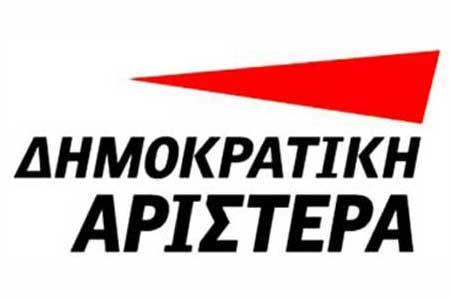 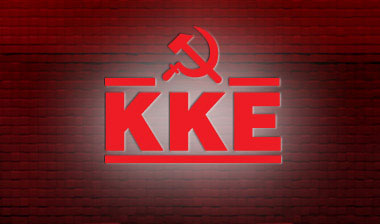 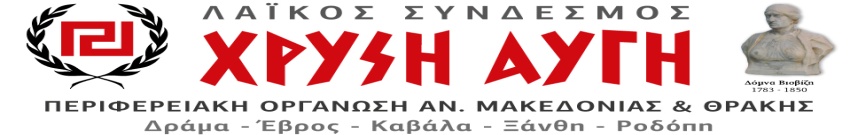 Ιστοσελίδα
Ιστοσελίδα

Σελίδα στο YouTube

Σελίδα στο Twitter
Ιστοσελίδα
Σελίδα στο YouTube
Σελίδα στο Facebook
Σελίδα στο Twitter
Σελίδα στο Flickr
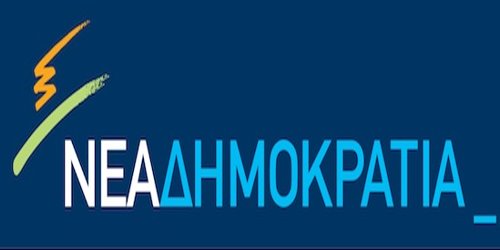 Νέα Δημοκρατία
Σελίδα στο YouTube
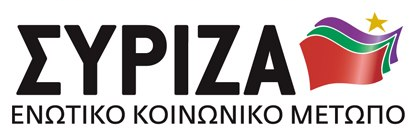 ΣΥ.ΡΙΖ.Α.
Σελίδα στο YouTube
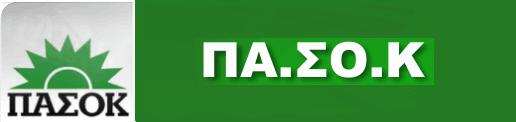 ΠΑ.ΣΟ.Κ.
Σελίδα στο YouTube
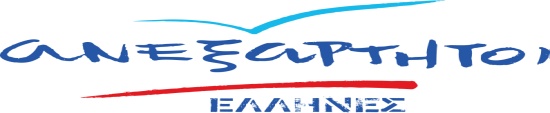 ανεχαρτιτοι
Σελίδα στο YouTube
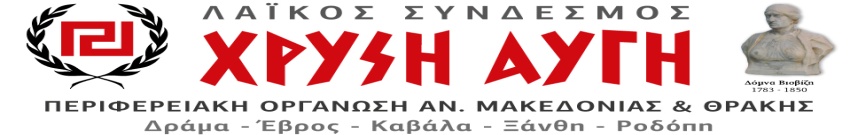 Xrisi augh
Σελίδα στο YouTube
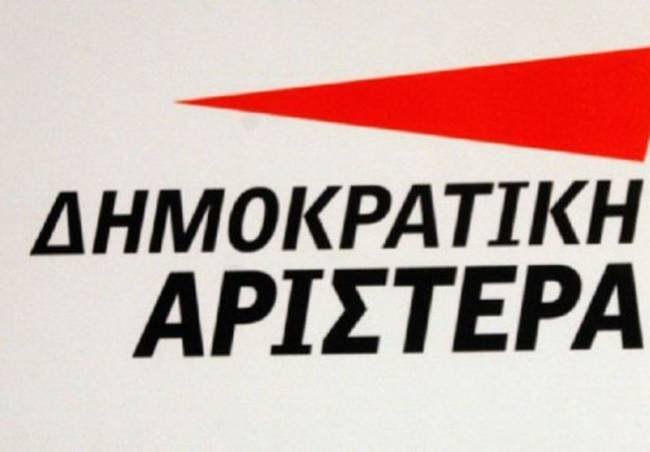 δημαρ
Σελίδα στο YouTube
Τα σποτ των κομμάτων στο YouTube
Τα σποτ των κομμάτων στο YouTube
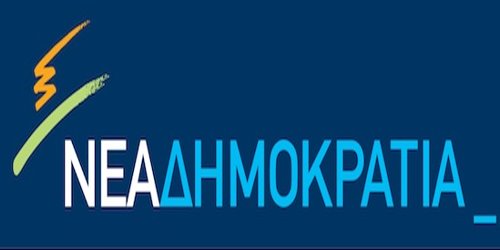 Νέα Δημοκρατία
Σελίδα στο Facebook
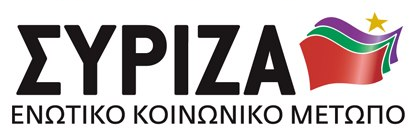 ΣΥΡΙΖΑ
Σελίδα στο Facebook
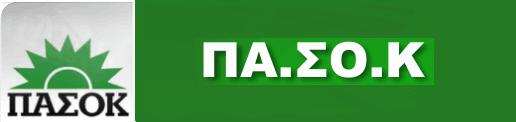 ΠΑ.ΣΟ.Κ.
Σελίδα στο Facebook
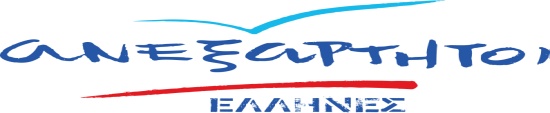 ανεχαρτιτοι
Σελίδα στο Facebook
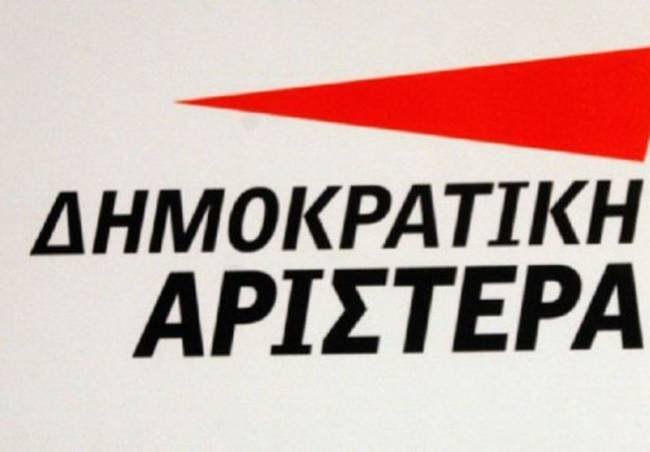 δημαρ
Σελίδα στο Facebook
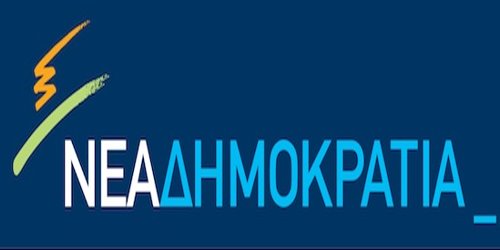 Νέα Δημοκρατία
Σελίδα στο Twitter
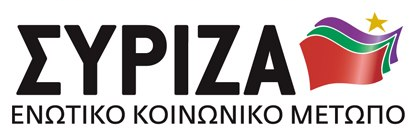 ΣΥΡΙΖΑ
Σελίδα στο Twitter
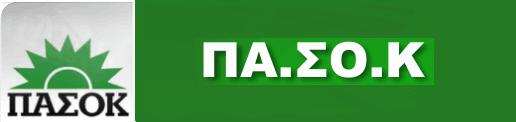 Σελίδα στο Twitter
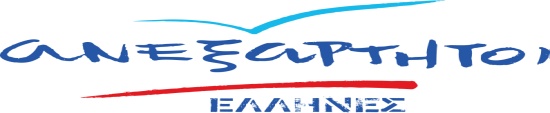 Σελίδα στο Twitter
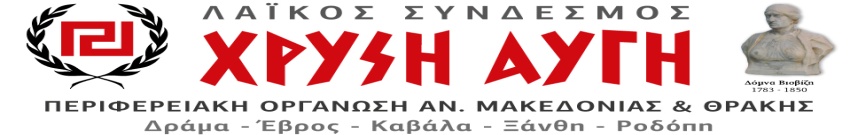 Xrisi augh
Σελίδα στο Twitter
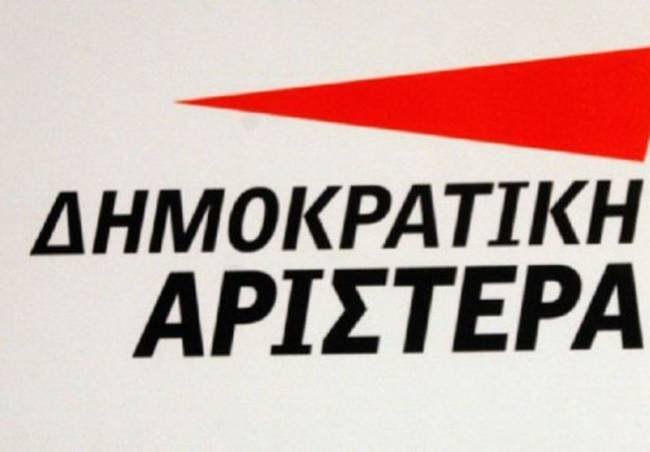 Σελίδα στο Twitter
Συμπεράσματα
Στο ελληνικό σύστημα παρουσιάζεται διαχρονικά η χρήση της έμφασης στο κόμμα και στην συνταύτιση του αρχηγού του κόμματος με το αυτό
Οι διεκδικητές της εξουσίας  στρέφονται περισσότερο προς τη χρήση διαφημιστικών με αρνητική εστίαση.
Η αρχή της διαδικτυακής πολιτικής  διαφήμισης έγινε την προεκλογική περίοδο των βουλευτικών εκλογών του Απριλίου 2000
Η αλλαγή έγινε λόγο της ανάπτυξης του διαδικτύου και της διεισδυτικότητας του  στους νέους. Ακόμα και τα δίκτυα κοινωνικής δικτύωσης έπαιξαν σημαντικό ρόλο.
Συμπεράσματα
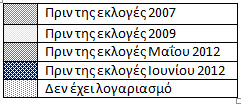 Συμπεράσματα
Κατά την προεκλογική περίοδο των βουλευτικών εκλογών 2009 το ΠΑ.ΣΟ.Κ. εγκαινίασε μια νέα εποχή στον τομέα των προεκλογικών εκστρατειών.
Η προεκλογική περίοδος  Μαΐου 2012 ήταν αυτή που μαζικά τα πολιτικά κόμματα χρησιμοποίησαν το διαδίκτυο για να διαφημιστούν και να προβάλουν τις θέσεις τους. 
Ο ποιο σοβαρός παράγοντας είναι η μεγάλη διεισδυτικότητα που έχουν τα δίκτυα κοινωνικής δικτύωσης στους νέους. 
Ο δεύτερος παράγοντα είναι η οικονομική κρίση που επηρέασε και τα πολιτικά κόμματα
Ευχαριστούμε!!!